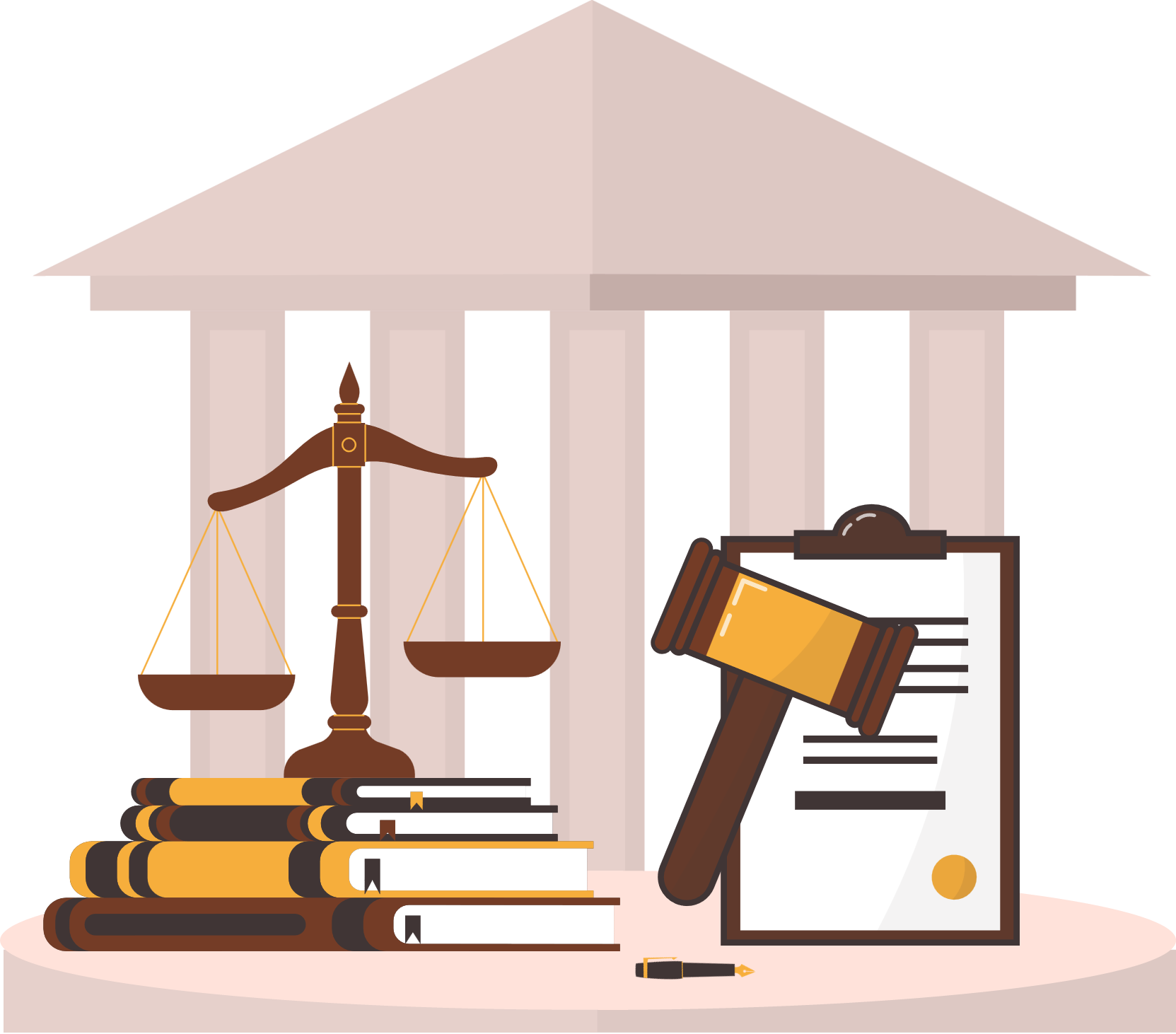 ГОСУДАРСТВЕННОМУ
СЛУЖАЩЕМУ
О КОРРУПЦИИ
Приморское территориальное управление
    Федерального агентства по рыболовству
2025
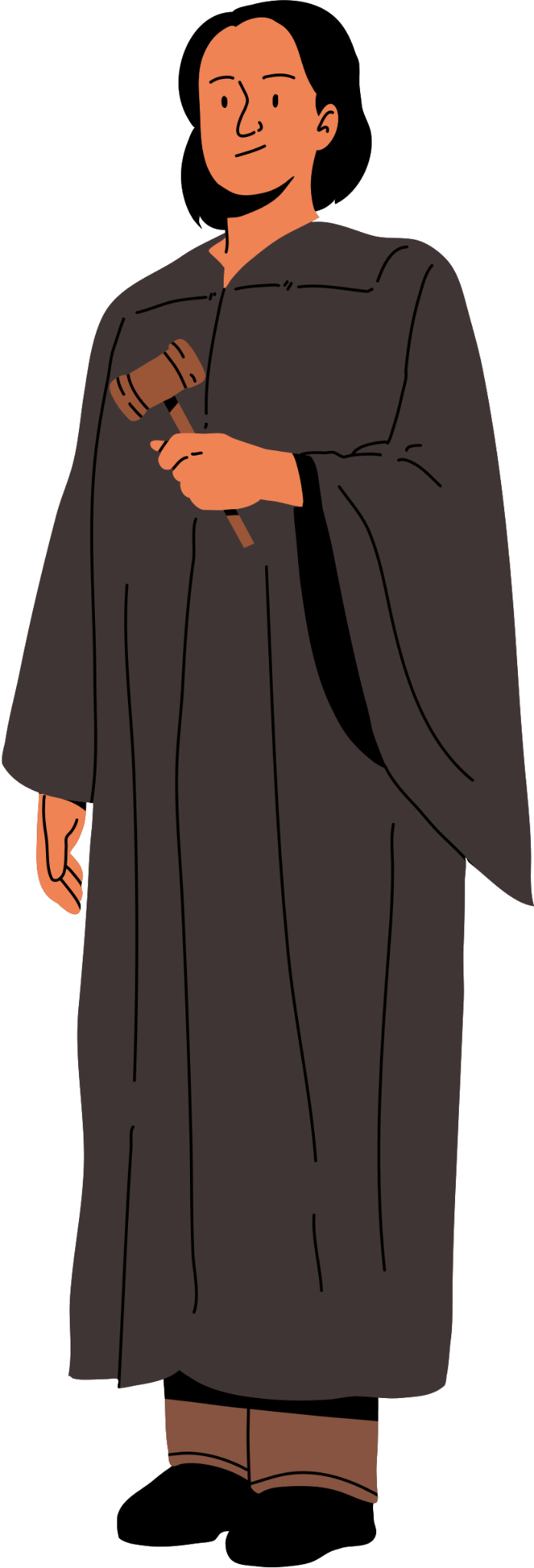 Коррупция - (лат. сorruptio — порча, разложение, испорченность) - это собирательное понятие, означающее прямое использование прав лицом, имеющим определенные полномочия, связанные с его должностью, в целях личного обогащения.
В этом же ключе определяют коррупцию и международные организации. Наиболее краткое из них: «злоупотребление публичной властью ради частной выгоды». Более полное определение содержится в документах 34-й сессии Генеральной Ассамблеи ООН (1979): «Выполнение должностным лицом каких-либо действий или бездействие в сфере его должностных полномочий за вознаграждение в любой форме в интересах дающего такое вознаграждение, как с нарушением должностных инструкций, так и без их нарушения».
Коррупция осуждается во всем мире, она причиняет весьма 
серьезный, а порой и невосполнимый ущерб обществу и 
государству, в конечном итоге причиняя ущерб каждому 
человеку независимо от того, состоит он на государственной 
службе или нет.
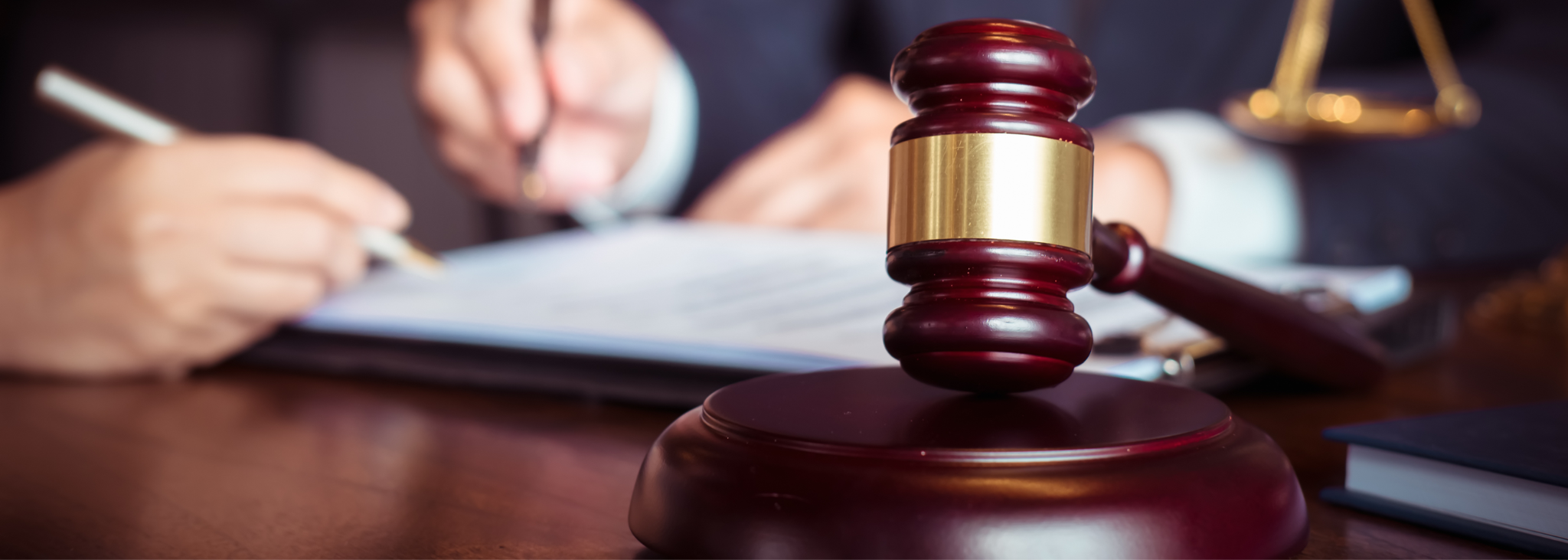 Впервые понятие «коррупция»
законодательно закреплено в 
Российской Федерации Федеральным
законом от 25 декабря 2008 г. 
№ 273-ФЗ «О противодействии коррупции»
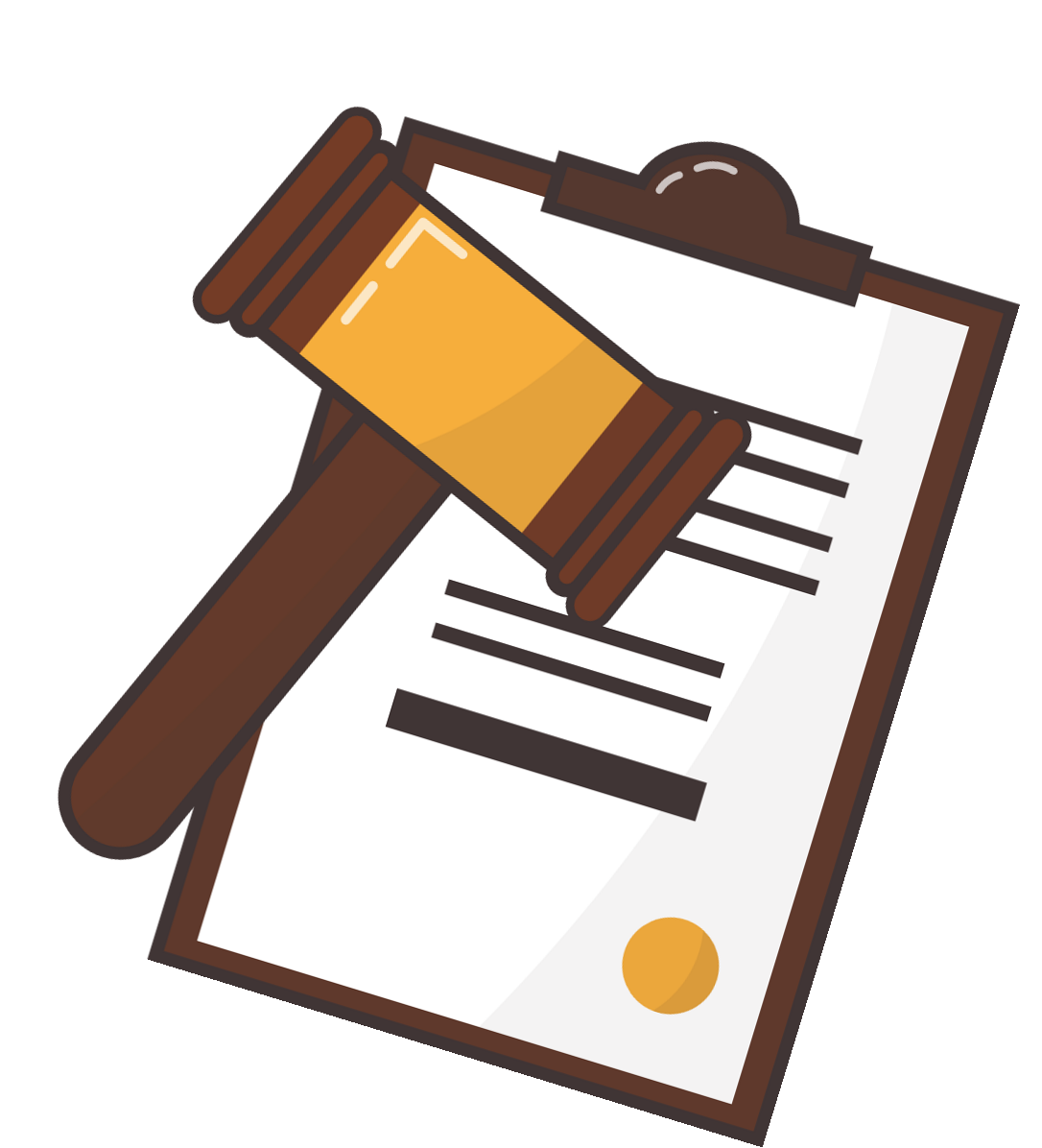 Коррупция - это злоупотребление служебным положением,                
дача взятки, получение взятки, злоупотребление полномочиями, 
коммерческий подкуп либо иное незаконное использование 
физическим лицом своего должностного положения вопреки 
законным интересам общества и государства в целях получения 
выгоды в виде денег, ценностей, иного имущества или услуг 
имущественного характера, иных имущественных прав для себя 
или для третьих лиц либо незаконное предоставление такой 
выгоды указанному лицу другими физическими лицами; 
а также совершение указанных деяний от имени или 
в интересах юридического лица.
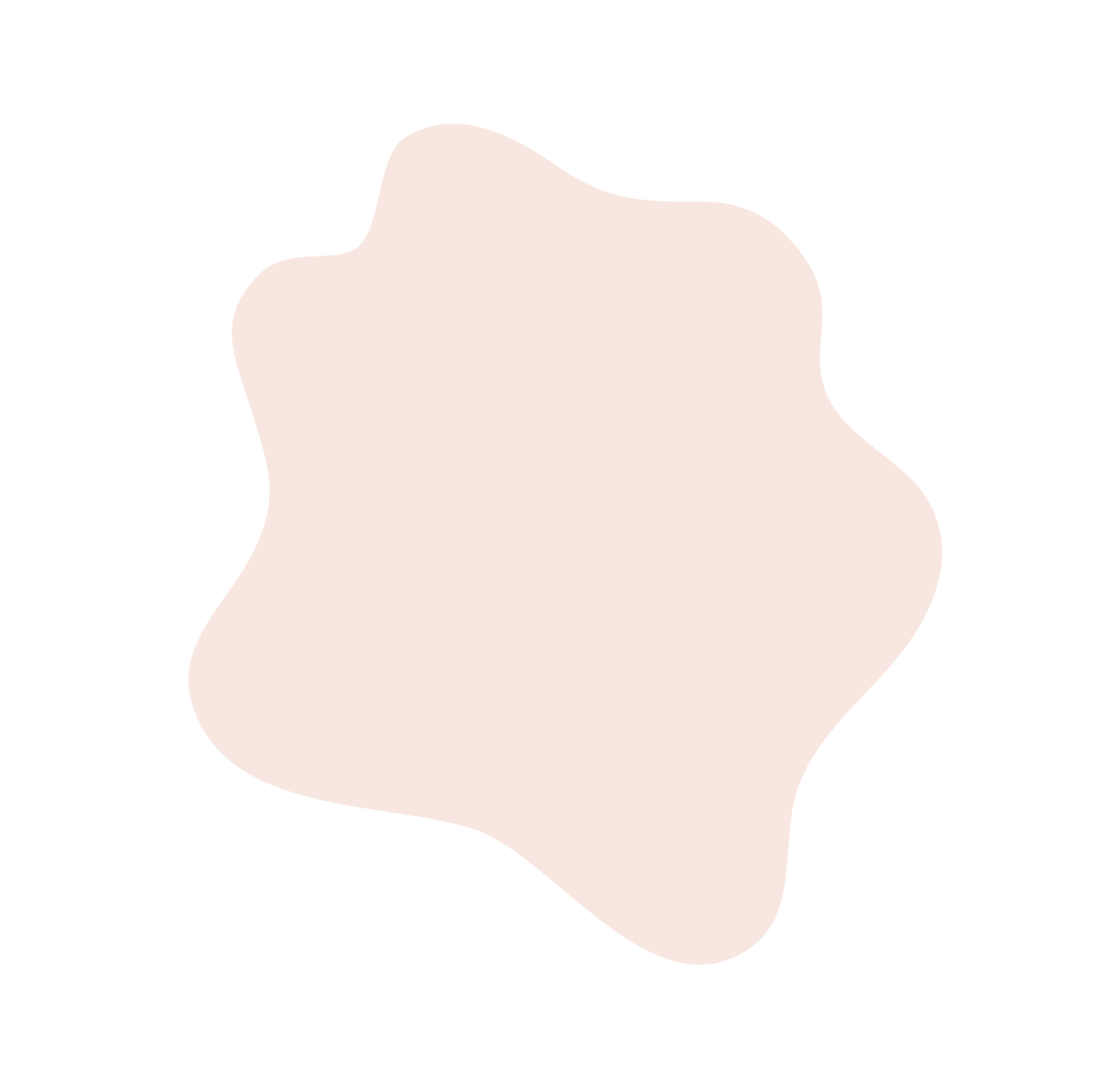 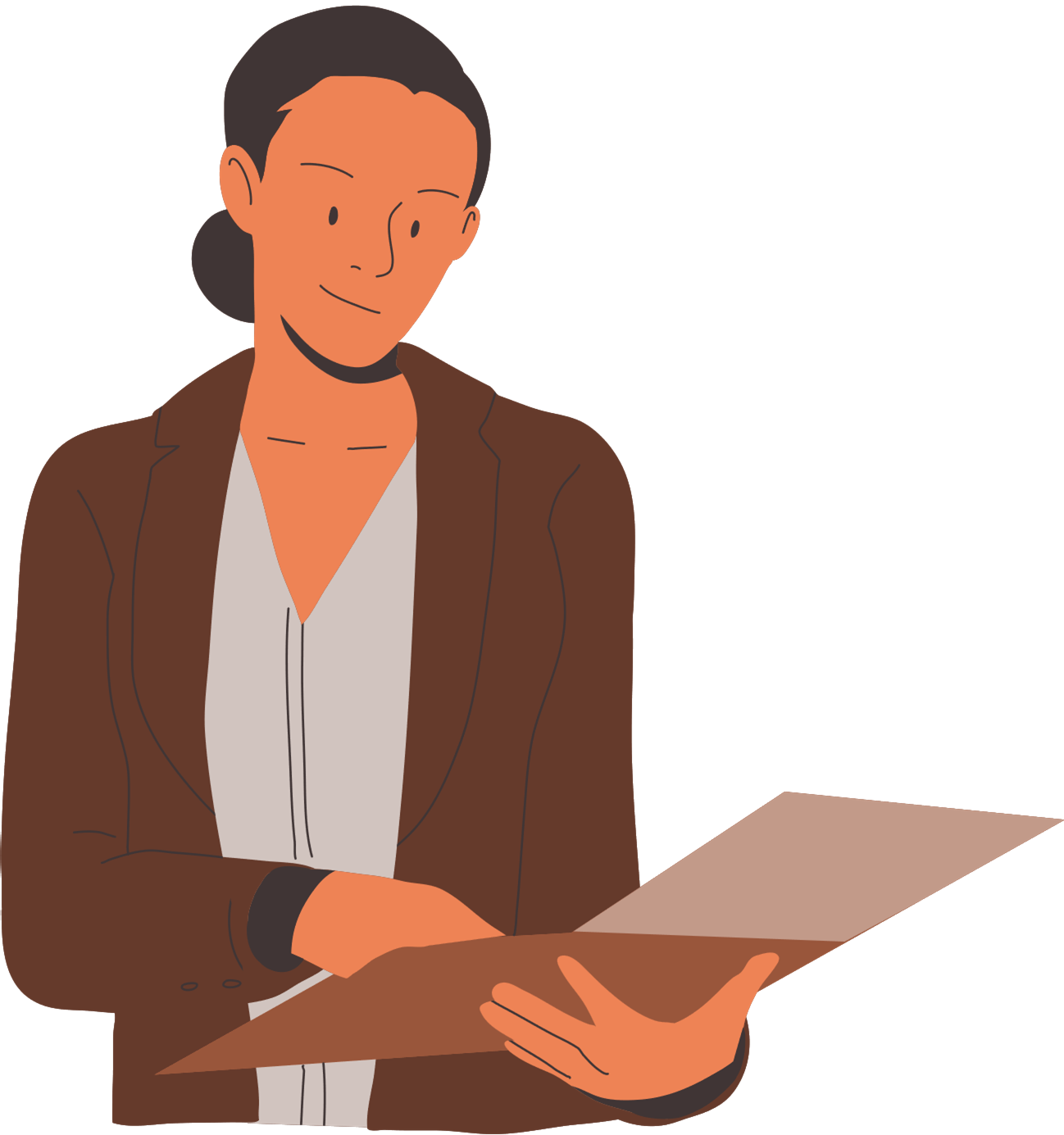 ПРИНЦИПЫ СЛУЖЕБНОГО ПОВЕДЕНИЯ 
ГОСУДАРСТВЕННЫХ СЛУЖАЩИХ
Государственная служба, как профессиональная деятельность, предполагает не только эффективное исполнение обязанностей служащими на основе специальных знаний и умений, но и наличие определенного набора этических и личностных качеств, без которых невозможно исполнять возложенные на государственных служащих функции и задачи.
Закрепленные в нормативных актах стандарты поведения государственных служащих являются одной из важнейших составных частей этической инфраструктуры.
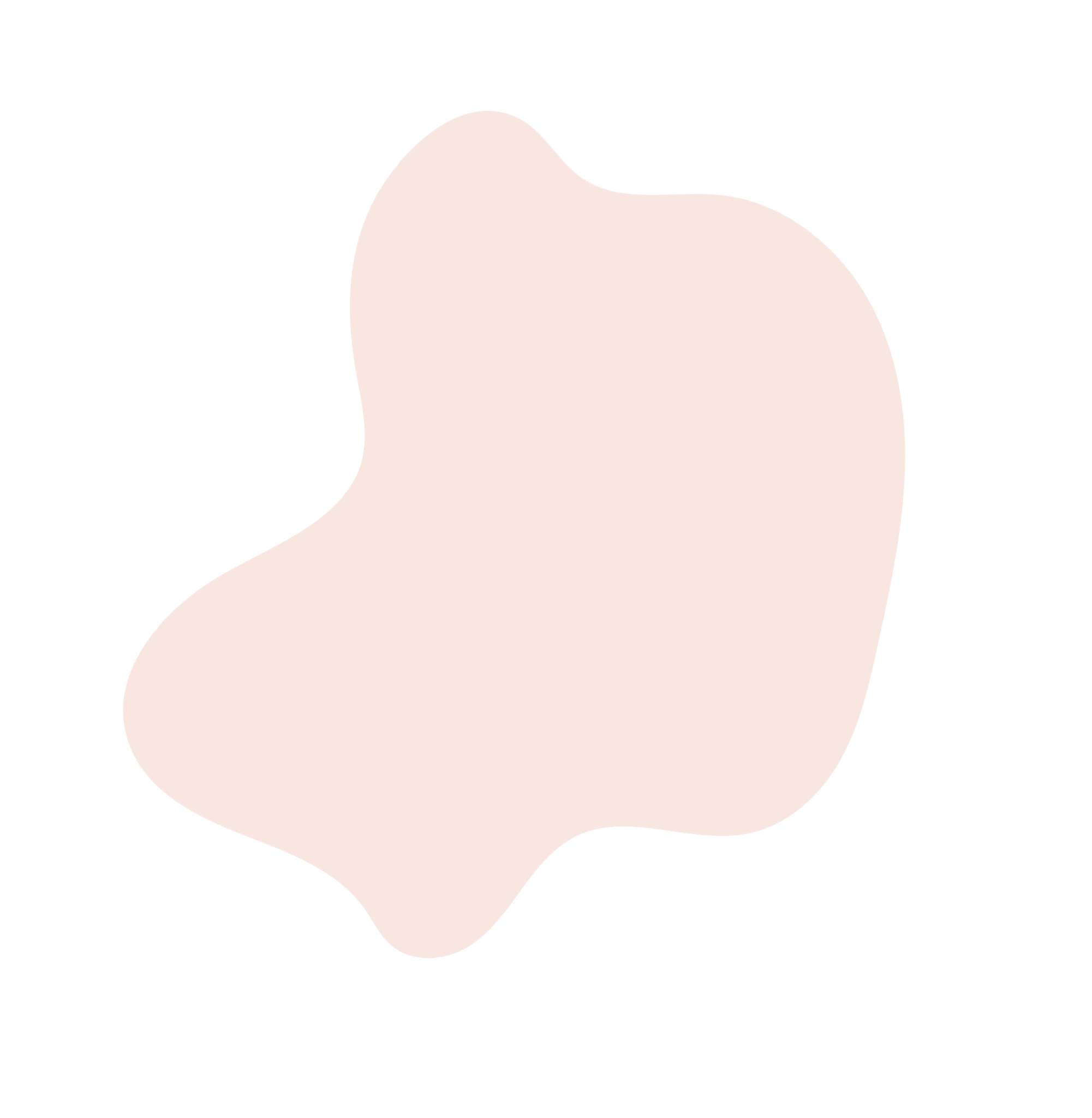 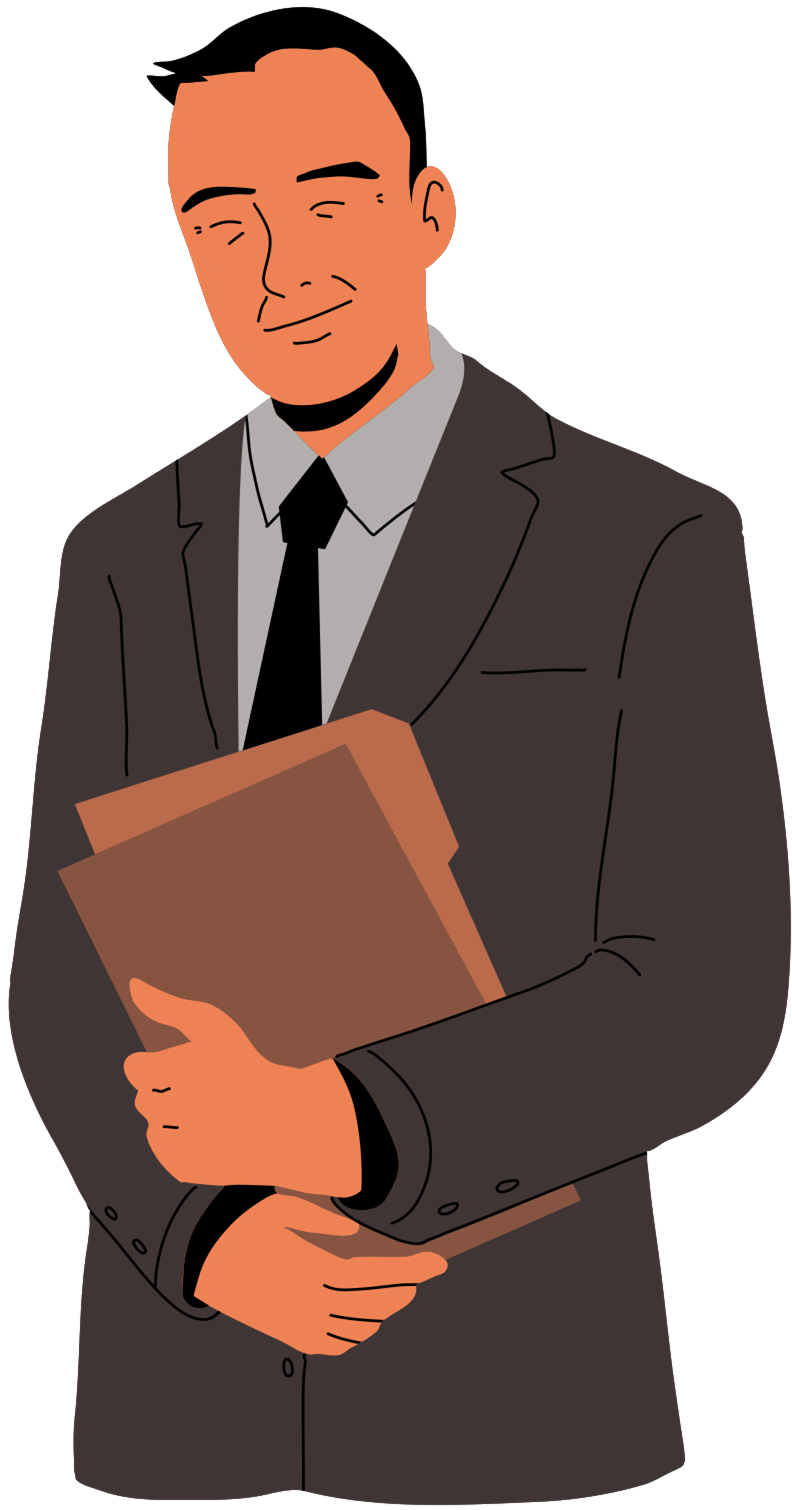 Государственные служащие, сознавая ответственность перед 
государством, обществом и гражданами, ПРИЗВАНЫ:
V   исключать действия, связанные с влиянием каких-либо личных,          имущественных (финансовых) и иных интересов, препятствующих          добросовестному исполнению должностных обязанностей;
соблюдать установленные федеральными законами ограничения и запреты, исполнять обязанности, связанные с прохождением государственной службы;
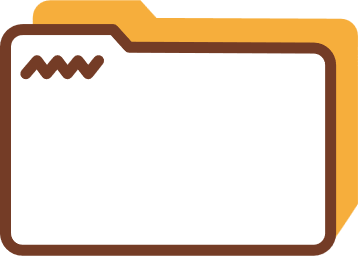 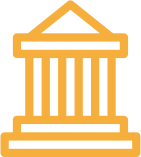 воздерживаться от публичных высказываний, суждений и оценок в отношении деятельности государственных органов, их руководителей, если это не входит в должностные обязанности государственного служащего;
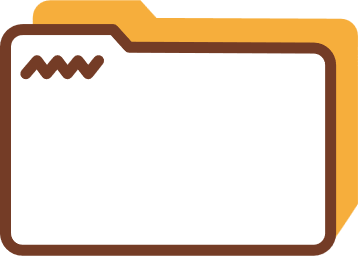 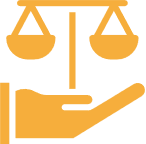 воздерживаться от поведения, которое могло бы вызвать сомнение в объективном исполнении государственными служащими должностных обязанностей, а также избегать конфликтных ситуаций, способных нанести ущерб их репутации или авторитету государственного органа;
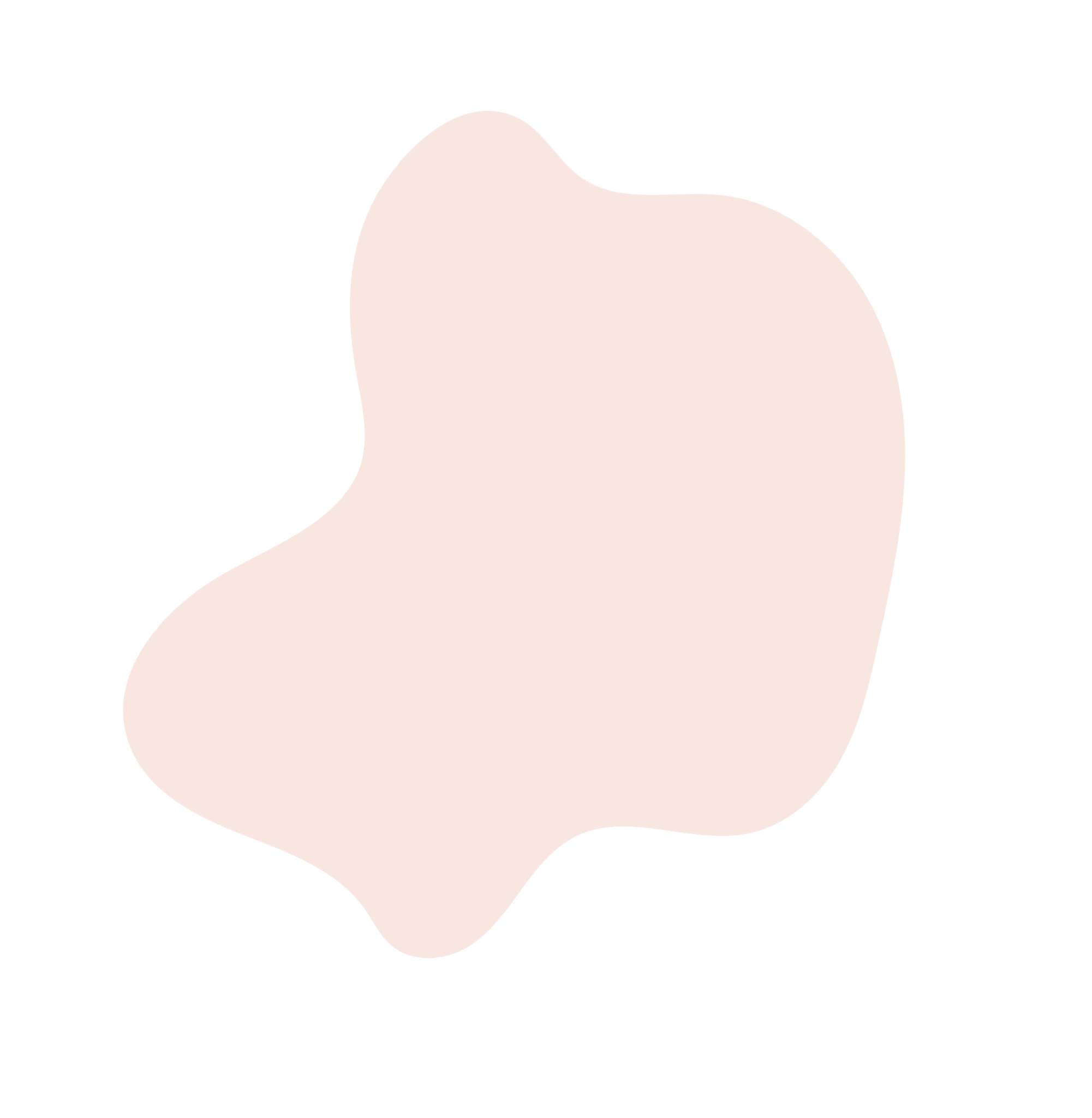 V    соблюдать нормы служебной, профессиональной этики и правила
          делового поведения;
V   проявлять корректность и внимательность в обращении с
         гражданами и должностными лицами;
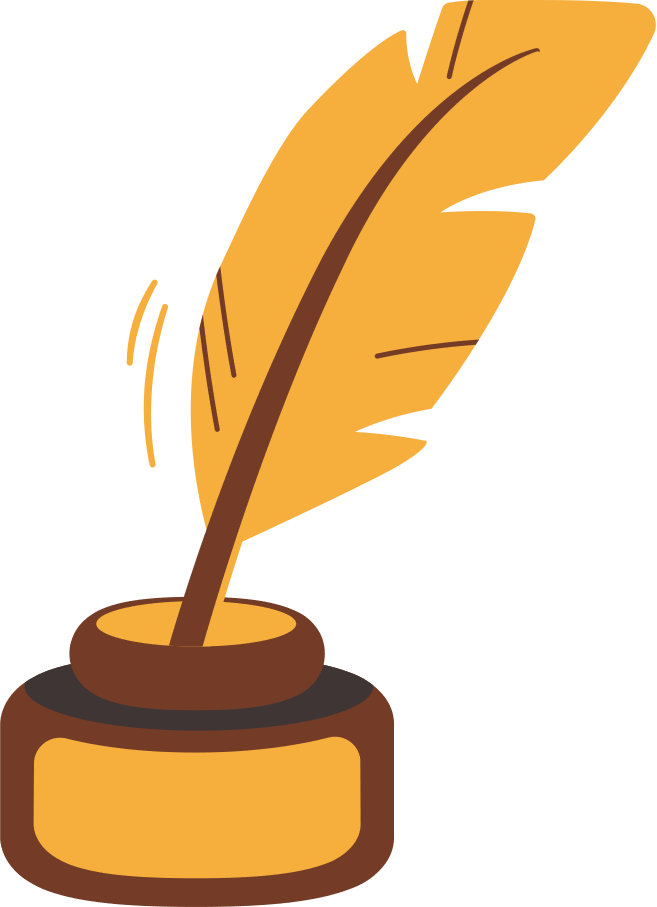 уведомлять представителя нанимателя (работодателя), органы прокуратуры или другие государственные органы обо всех случаях обращения к государственному служащему каких-либо лиц в целях склонения к совершению коррупционных правонарушений;
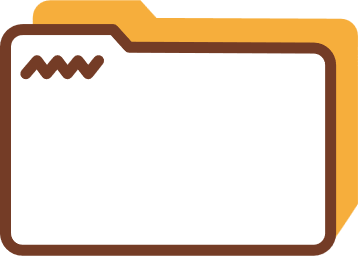 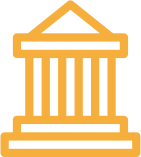 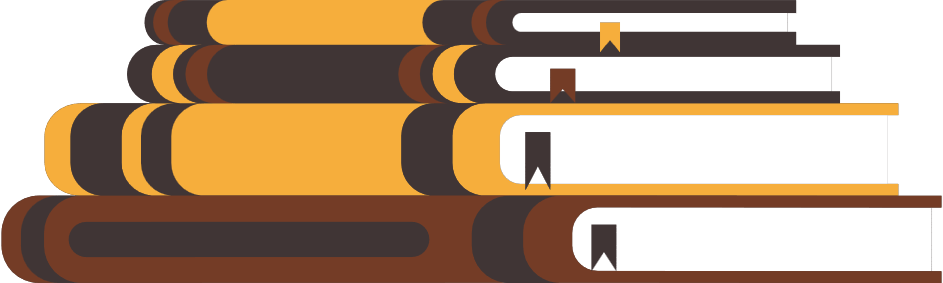 принимать предусмотренные законодательством Российской Федерации меры по недопущению возникновения конфликтов интересов и урегулированию возникших конфликтов интересов;
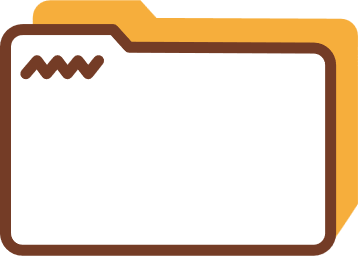 не использовать служебное положение для оказания влияния на деятельность государственных органов, организаций, должностных лиц, государственных служащих и граждан при решении вопросов личного характера;
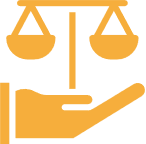 В ЧЕМ ОТЛИЧИЕ КОНФЛИКТА ИНТЕРЕСОВ 
ОТ КОРРУПЦИИ?
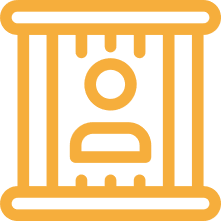 КОНФЛИКТ ИНТЕРЕСОВ
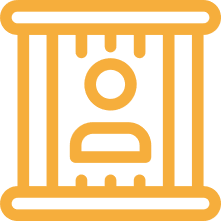 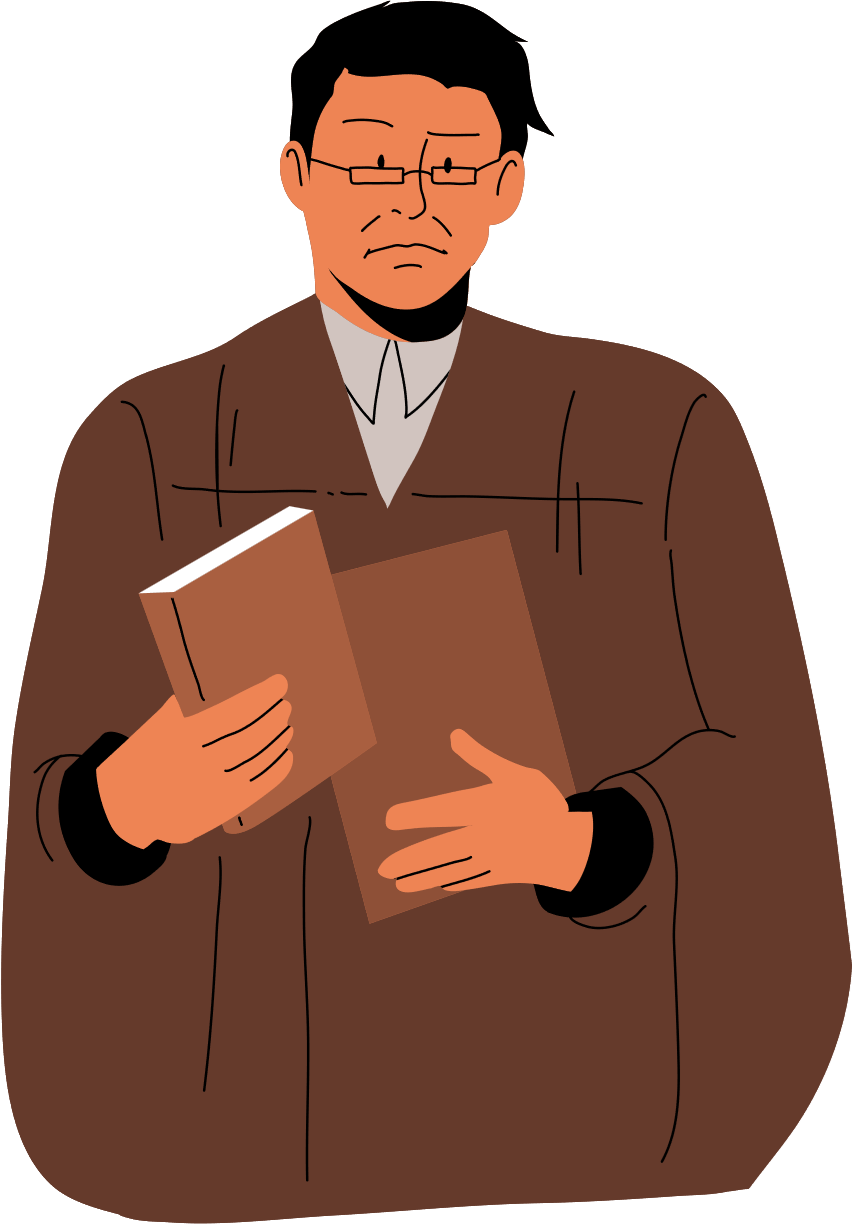 конфликт интересов и 
коррупция — это не одно и то же. Иногда существует конфликт интересов
в отсутствие коррупции и наоборот. 
Например, государственный служащий, занятый в процессе принятия решения,
в котором у него есть личная заинтересованность, может действовать справедливо и в рамках закона, и соответственно никакой коррупции нет. 
Другой государственный служащий мог взять взятку (коррупция) за принятие решения, которое бы он и так принял в любом случае без какого-либо конфликта интересов, связанного с его действиями.
конфликт интересов —
это ситуация, когда личная заинтересованность служащего (возможность получения 
выгоды в виде денег, ценностей, иного имущества или услуг имущественного характера, иных имущественных прав для себя или для третьих лиц) влияет или может повлиять на надлежащее исполнение им должностных (служебных) обязанностей и причинить вред правам и законным интересам граждан, организаций, общества или государства.
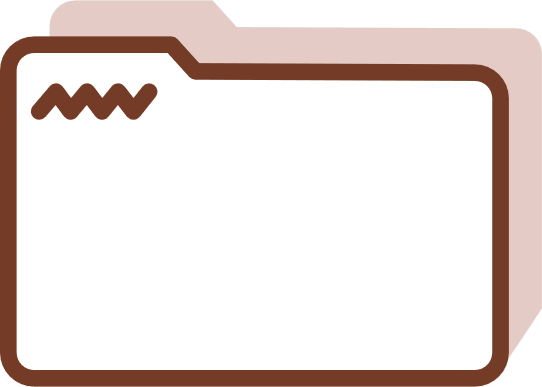 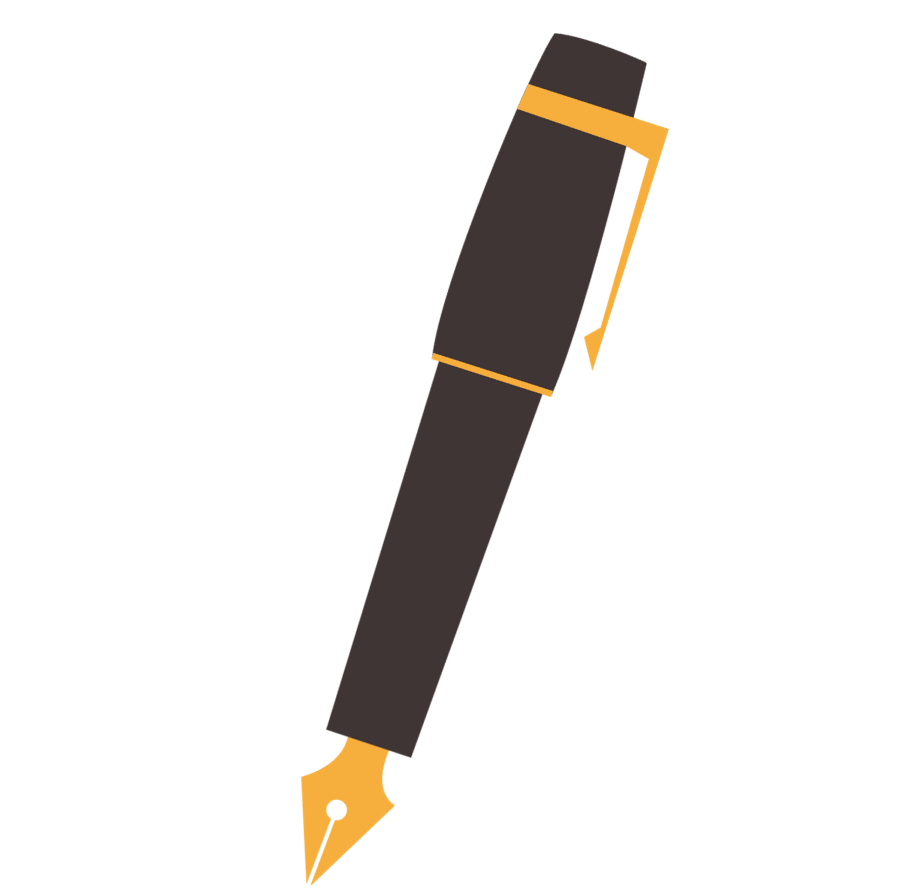 Под личной заинтересованностью понимается
возможность получения доходов в виде денег, иного имущества, в том числе имущественных прав, услуг имущественного характера, результатов выполненных
работ или каких-либо выгод (преимуществ) лицом, замещающим должность государственной или муниципальной службы, и (или) состоящими с ним в близком
родстве или свойстве лицами (родителями, супругами, детьми, братьями, сестрами, 
а также братьями, сестрами, родителями, детьми супругов и супругами детей), 
Гражданами или организациями, с которыми лицо, замещающее должность, и (или)
лица, состоящие с ним в близком родстве или свойстве, связаны имущественными, корпоративными или иными близкими отношениями (ч. 2 ст.10 Федерального закона
от 25.12.2008 № 273-ФЗ «О противодействии коррупции»).
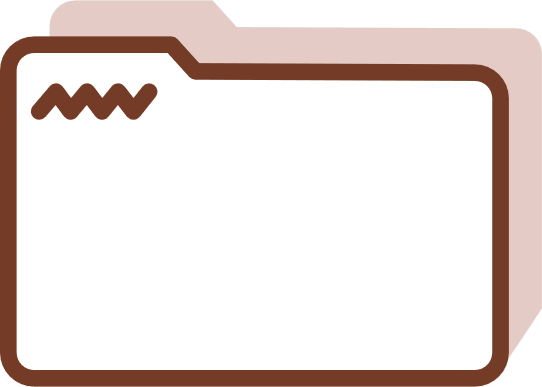 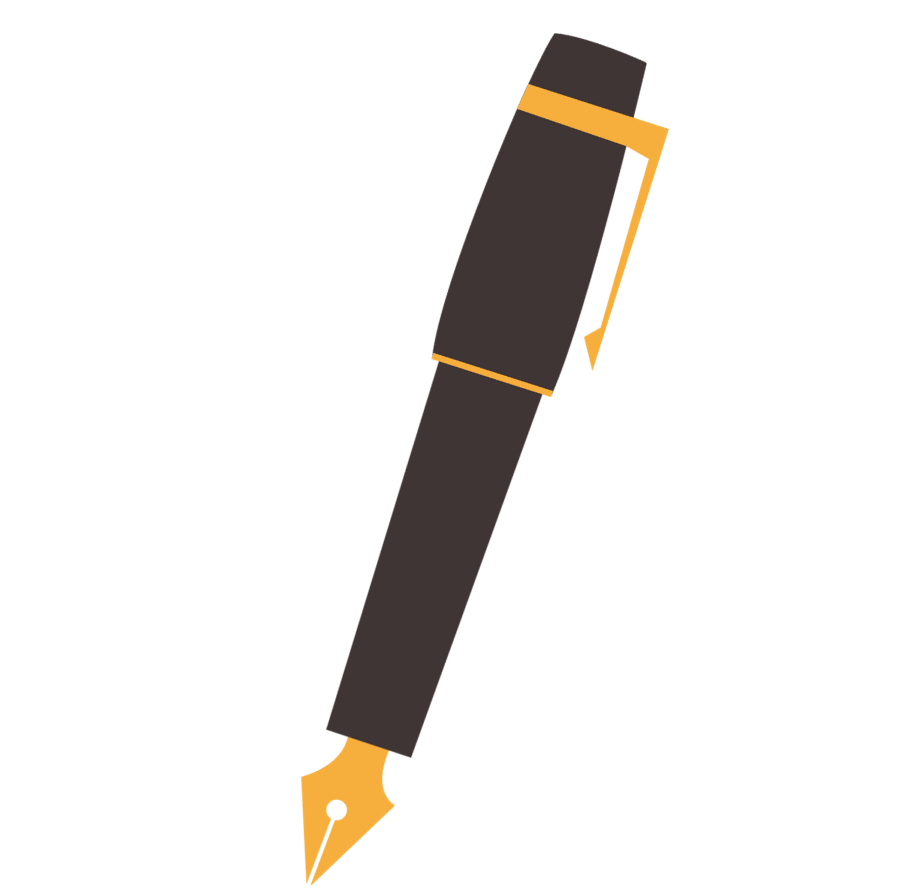 Непринятие лицом, замещающим должность государственной 
или муниципальной службы, являющимся стороной конфликта интересов, мер по предотвращению или урегулированию конфликта интересов является правонарушением, влекущим увольнение указанного лица в соответствии с законодательством Российской Федерации (ч. 6 ст.11 Федерального закона от 25.12.2008 № 273-ФЗ «О противодействии коррупции»; ч. 3.2 ст. 19, п. 1 ч.1
ст. 59.2 Федерального закона от 27.07.2004 № 79-ФЗ «О государственной гражданской службе Российской Федерации»).
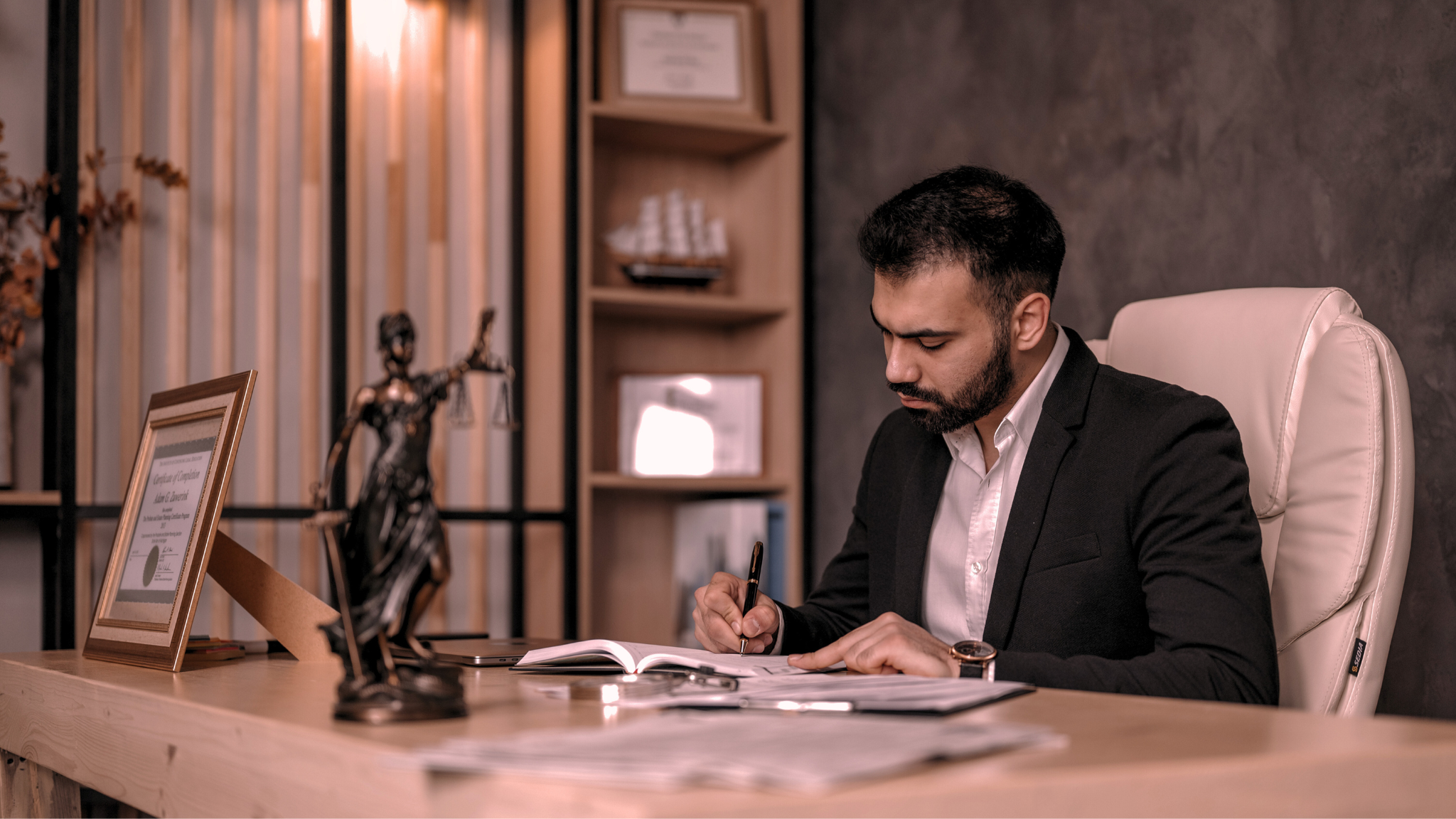 Представитель нанимателя, которому стало известно о возникновении у гражданского служащего личной заинтересованности, которая приводит или может привести к конфликту интересов, обязан принять меры по предотвращению или урегулированию конфликта интересов, вплоть до отстранения гражданского служащего, являющегося стороной конфликта интересов, от замещаемой должности гражданской службы в порядке, установленном Федеральным законом от 27.07.2004 № 79-ФЗ «О государственной гражданской службе Российской Федерации».
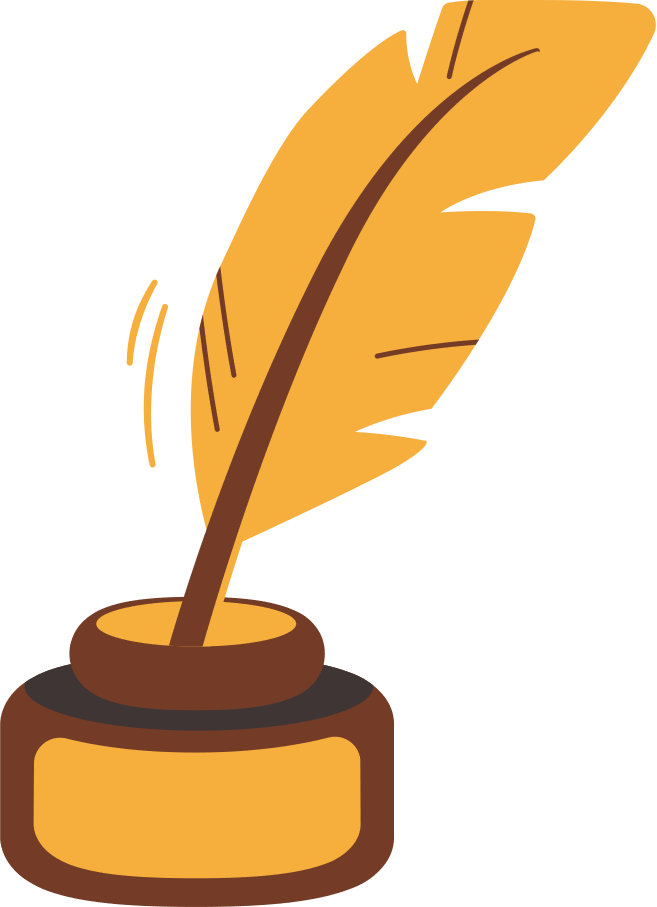 Непринятие   гражданским   служащим,   являющимся   стороной   конфликта  интересов, мер по предотвращению или урегулированию конфликта интересов является правонарушением, влекущим его увольнение с государственной службы в соответствии с законодательством Российской Федерации. Гражданский служащий вправе уведомить об известных ему фактах обращения каких-либо лиц к иным гражданским служащим с целью их склонения к совершению коррупционных правонарушений.
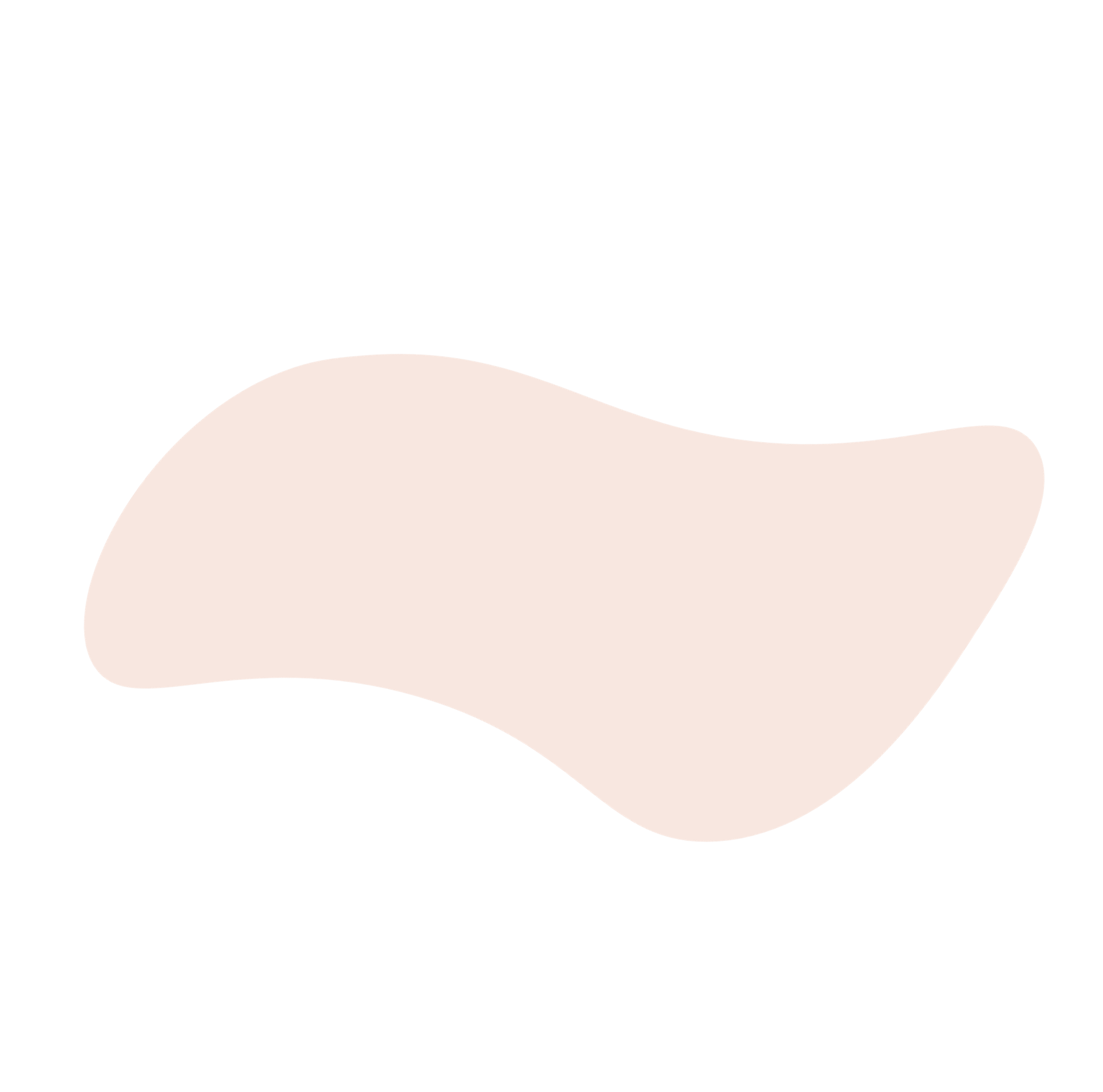 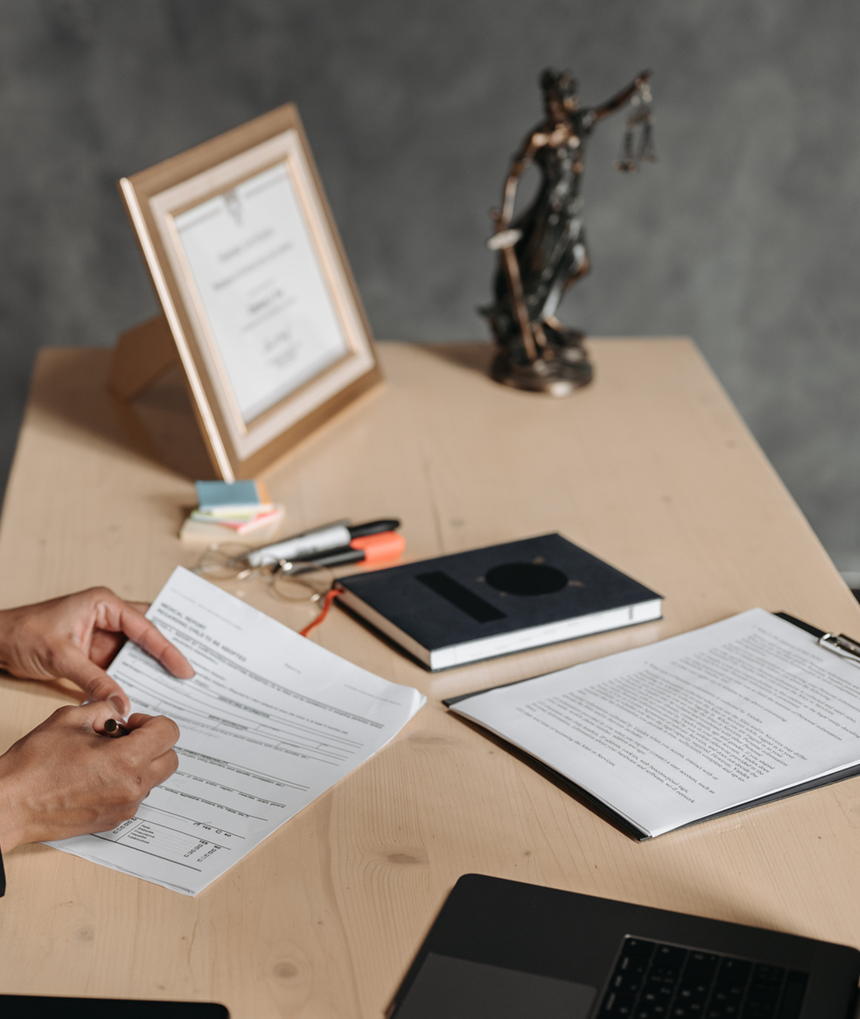 Согласно части 2 статьи 14 Федерального закона № 79-ФЗ гражданский служащий вправе с предварительным уведомлением представителя нанимателя выполнять иную оплачиваемую работу, если это не повлечет за собой конфликт интересов.
В соответствии с пунктом 17 части 1 статьи 17 Федерального закона № 79-ФЗ гражданскому служащему запрещается заниматься без письменного разрешения представителя нанимателя оплачиваемой деятельностью, финансируемой исключительно за счет средств иностранных государств, международных и иностранных организаций, иностранных граждан и лиц без гражданства, если иное не предусмотрено международным договором Российской Федерации или законодательством Российской Федерации.
В соответствии с пунктом 11 части 1 статьи 17 Федерального закона № 79-ФЗ гражданскому служащему запрещается принимать без письменного разрешения представителя нанимателя награды, почетные и специальные звания иностранных государств, международных организаций, а также политических партий, других общественных объединений и религиозных объединений, если в его должностные обязанности входит взаимодействие с указанными организациями и объединения.
УЧАСТНИКИ  КОРРУПЦИИ
Рассматривая участников коррупции на примере взяточничества, стоит отметить, что в коррупционном процессе всегда участвуют две стороны. Одна сторона — это взяткополучатель (подкупаемый). Вторая сторона — это взяткодатель (осуществляющий подкуп). Также в процессе может участвовать и третья сторона — посредник.
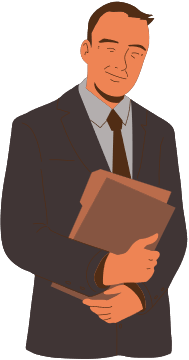 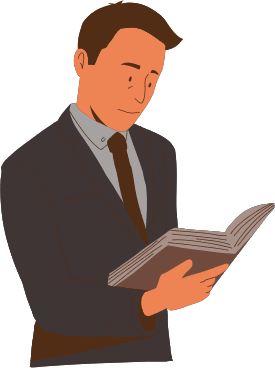 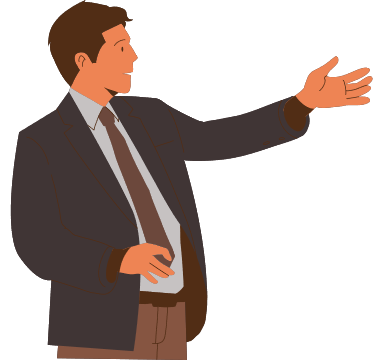 Взяткополучатель
Взяткодатель
Посредник
- предоставляет взяткополучателю некую выгоду в обмен на возможность пользоваться полномочиями этого лица в своих целях. Выгодой могут быть деньги, материальные ценности, услуги, льготы и прочее. При этом обязательным условием является наличие у взяткополучателя распорядительных или административных функций.
- действует по инициативе взяткодателя или взяткополучателя, от их имени, выполняет техническое поручение своего доверителя. Его роль ограничивается тем, 
что он помогает реализовать возникший у взяткодателя или взяткополучателя умысел 
на совершение данных преступлений.
- должностное лицо — представитель власти, чиновник, выполняющий организационно-распорядительные или административно-хозяйственные функции; 
- иностранное должностное лицо и должностное лицо публичной международной организации;
- лицо, выполняющее управленческие функции в коммерческой или иной организации, основной целью деятельности которых является извлечение прибыли, а также в некоммерческой организации, которая не является государственным органом, органом местного самоуправления, государственным или муниципальным учреждением, государственной корпорацией.
КОРРУПЦИОННЫЕ ПРАВОНАРУШЕНИЯ И ЮРИДИЧЕСКАЯ ОТВЕТСТВЕННОСТЬ
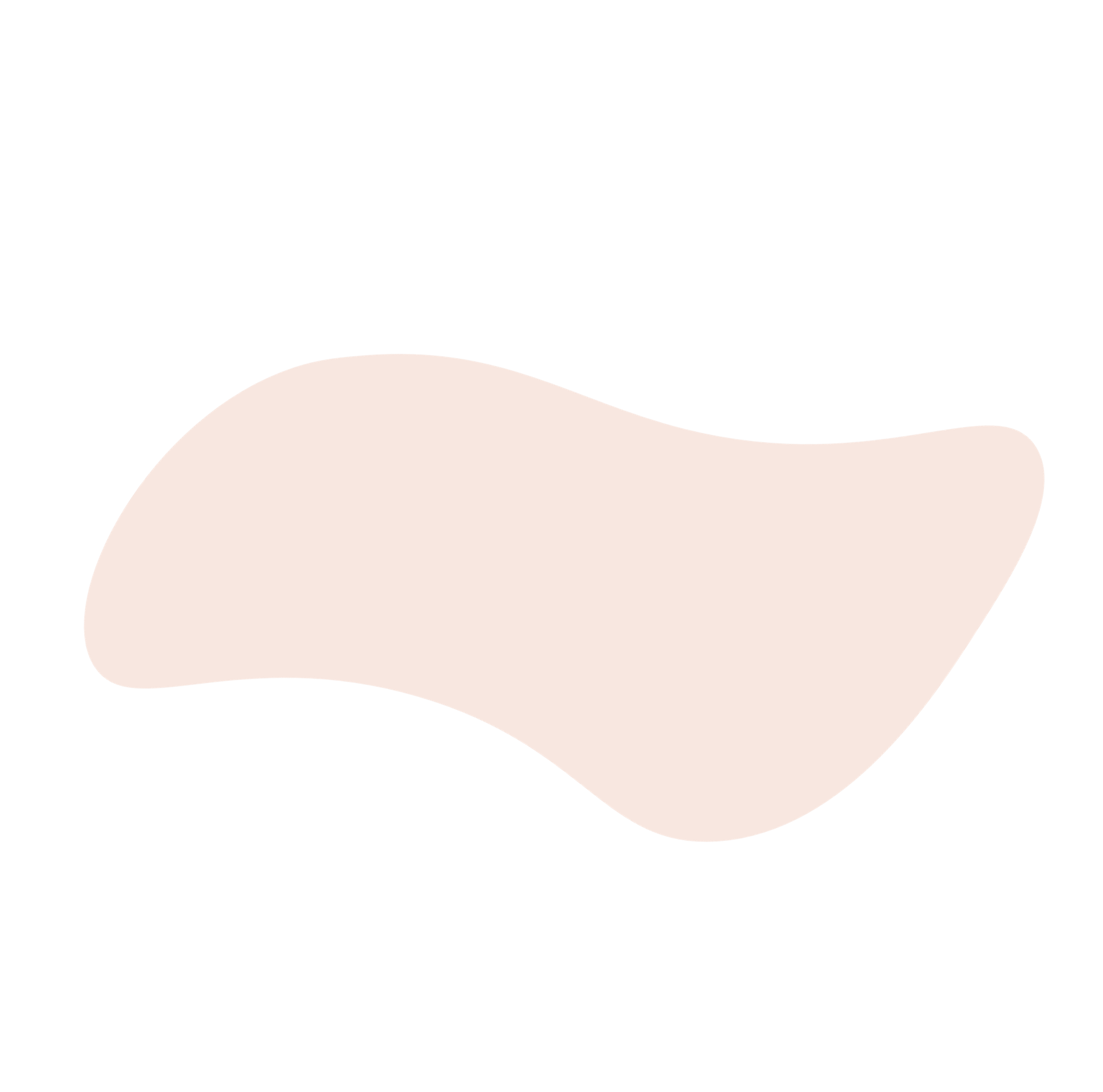 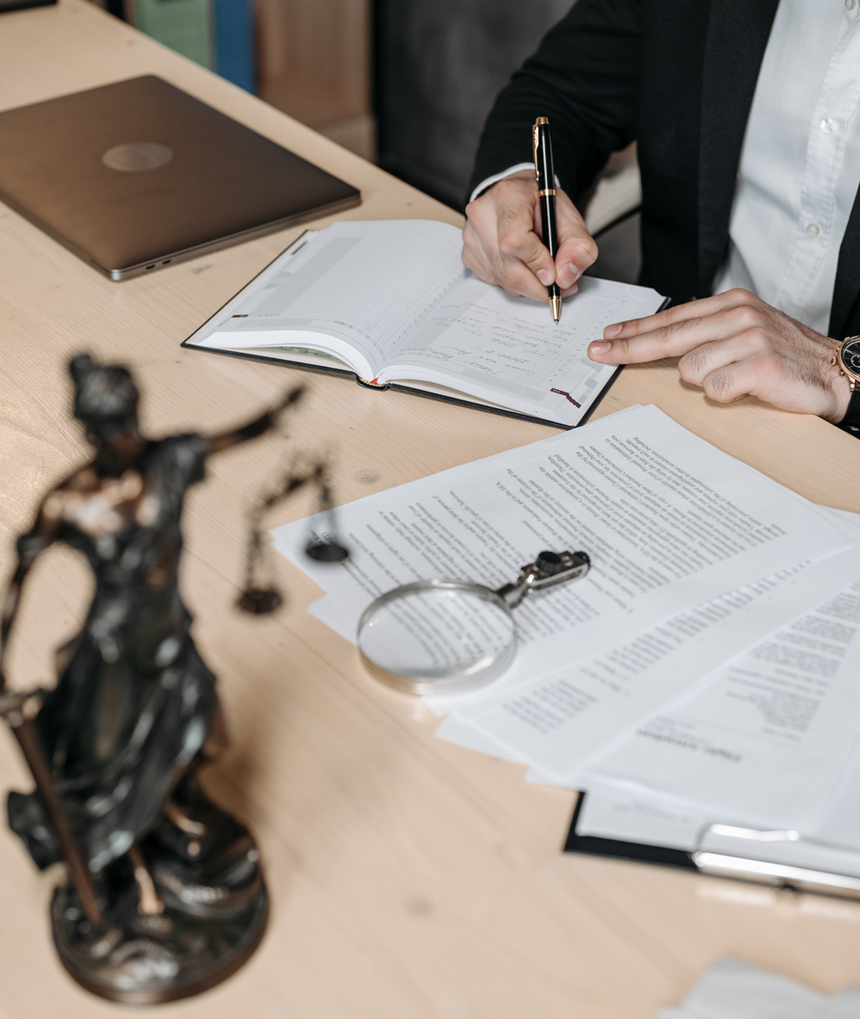 За совершение коррупционных правонарушений установлены меры юридической ответственности. 
К коррупционным правонарушениям относятся обладающие признаками коррупции гражданско-правовые деликты, дисциплинарные проступки, административные правонарушения, а также преступления.
Субъекты коррупционных правонарушений могут быть привлечены к уголовной, административной, гражданско-правовой, дисциплинарной ответственности.
Необходимо понимать, какая уголовная ответственность грозит за совершение коррупционных преступлений, в каких пределах и на кого Закон предписывает ее налагать.
Уголовным кодексом Российской Федерации предусматривается уголовная ответственность вплоть до лишения свободы за взяточничество, которым охватывается несколько преступлений — как получение и дача взятки, так и посредничество во взяточничестве.
Уголовная ответственность дифференцирована
 в зависимости от размера взятки:
 


- в простом размере (до 25 тысяч рублей); 
- в значительном размере (от 25 до 150 тысяч рублей);
- в крупном размере (от 150 тысяч до миллиона рублей);
- в особо крупном размере (свыше миллиона).
За преступления коррупционной направленности Уголовным кодексом Российской Федерации предусмотрены следующие виды наказаний:
- штраф;
- лишение права занимать определенные должности  или заниматься определенной    деятельностью;
- обязательные работы;
- исправительные работы;
- принудительные работы;
- ограничение свободы;
- лишение свободы на определенный срок.
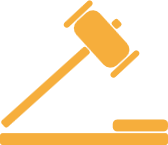 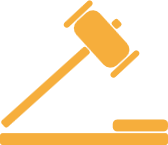 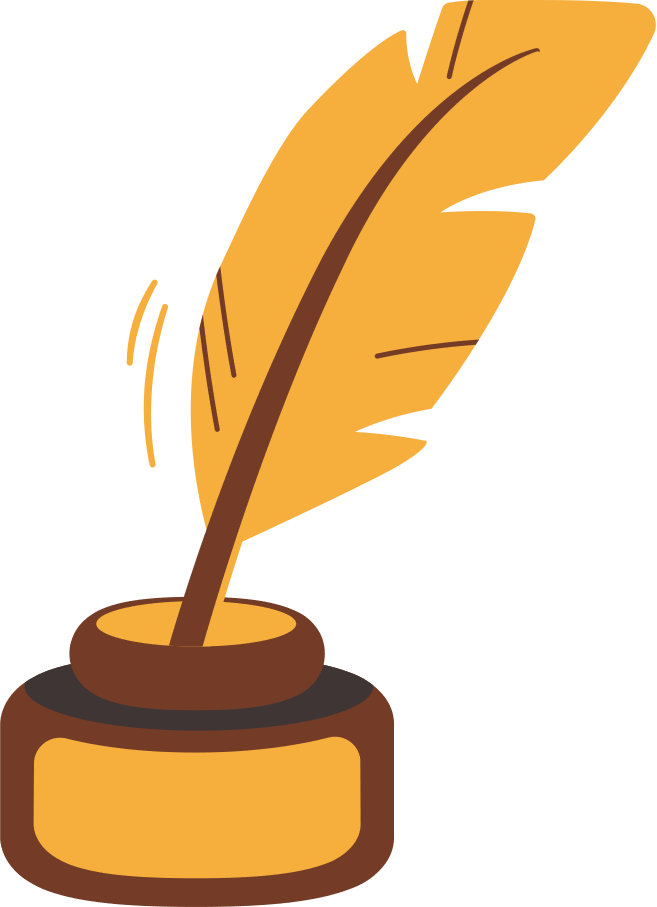 Обратимся к каждому конкретному составу преступления, охватываемому понятием взяточничества
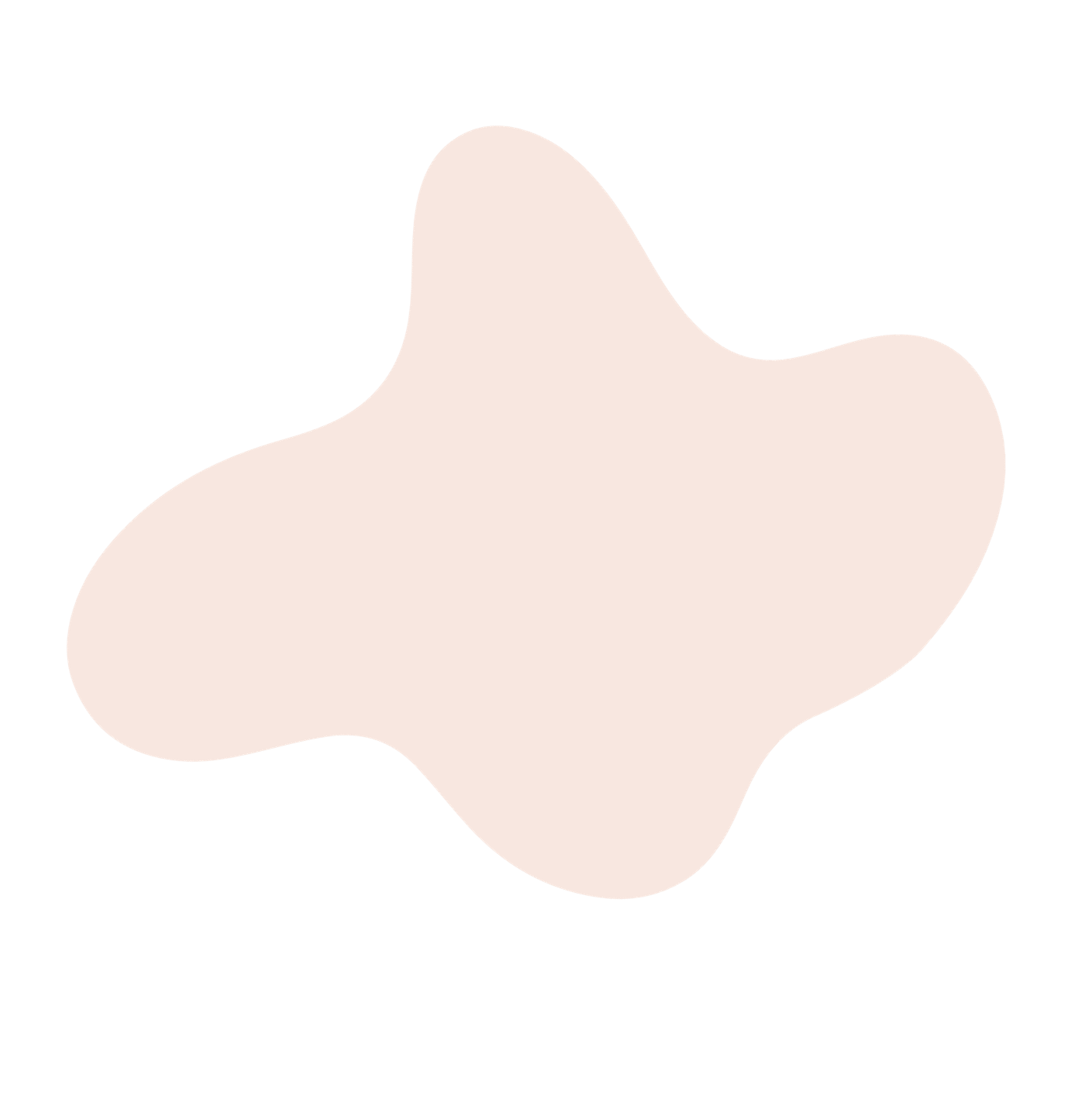 Получение взятки (ст. 290 УК РФ). 
Это преступление выражается в получении должностным лицом, иностранным должностным лицом либо должностным лицом публичной международной организации лично или через посредника взятки в виде денег, ценных бумаг, иного имущества либо в виде незаконных оказания ему услуг имущественного характера, предоставления иных имущественных прав за совершение действий (бездействие) в пользу взяткодателя или представляемых им лиц, если такие действия (бездействие) входят в служебные полномочия должностного лица либо если оно в силу должностного положения может способствовать таким действиям (бездействию), а равно за общее покровительство или попустительство по службе. 
Самым мягким наказанием за получение взятки является штраф, а самым суровым — лишение свободы на срок до 15 лет. Кроме того, за получение взятки суд может лишить осужденного права занимать определенные должности или заниматься определенной деятельностью на срок до трех лет.
Дача взятки (ст. 291УК РФ) выражается в передаче не кому бы то ни было, а исчерпывающе перечисленным в законе субъектам — должностному лицу, иностранному должностному лицу либо должностному лицу публичной международной организации, взятки лично или через посредника.
Самым мягким наказанием установлен штраф, а самым суровым — лишение свободы на срок до 12 лет. За дачу взятки также могут применить наказание в виде лишения права занимать определенные должности или заниматься определенной деятельностью на срок до трех лет.
Посредничество во взяточничестве (ст. 291.1 УК РФ) выражается в непосредственной передаче взятки по поручению взяткодателя или взяткополучателя либо иное способствование взяткодателю и (или) взяткополучателю в достижении, либо реализации соглашения между ними о получении и даче взятки в значительном размере.
Самым мягким наказанием за посредничество во взяточничестве является штраф, а самым суровым — лишение свободы на срок до 7 лет. За посредничество во взяточничестве виновный может быть лишен права занимать определенные должности или заниматься определенной деятельностью на срок до трех лет.
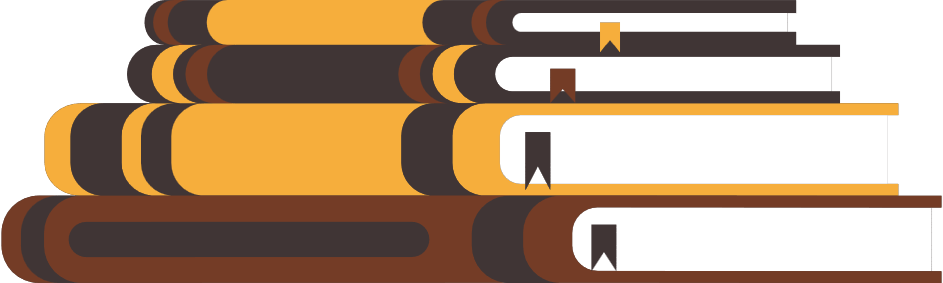 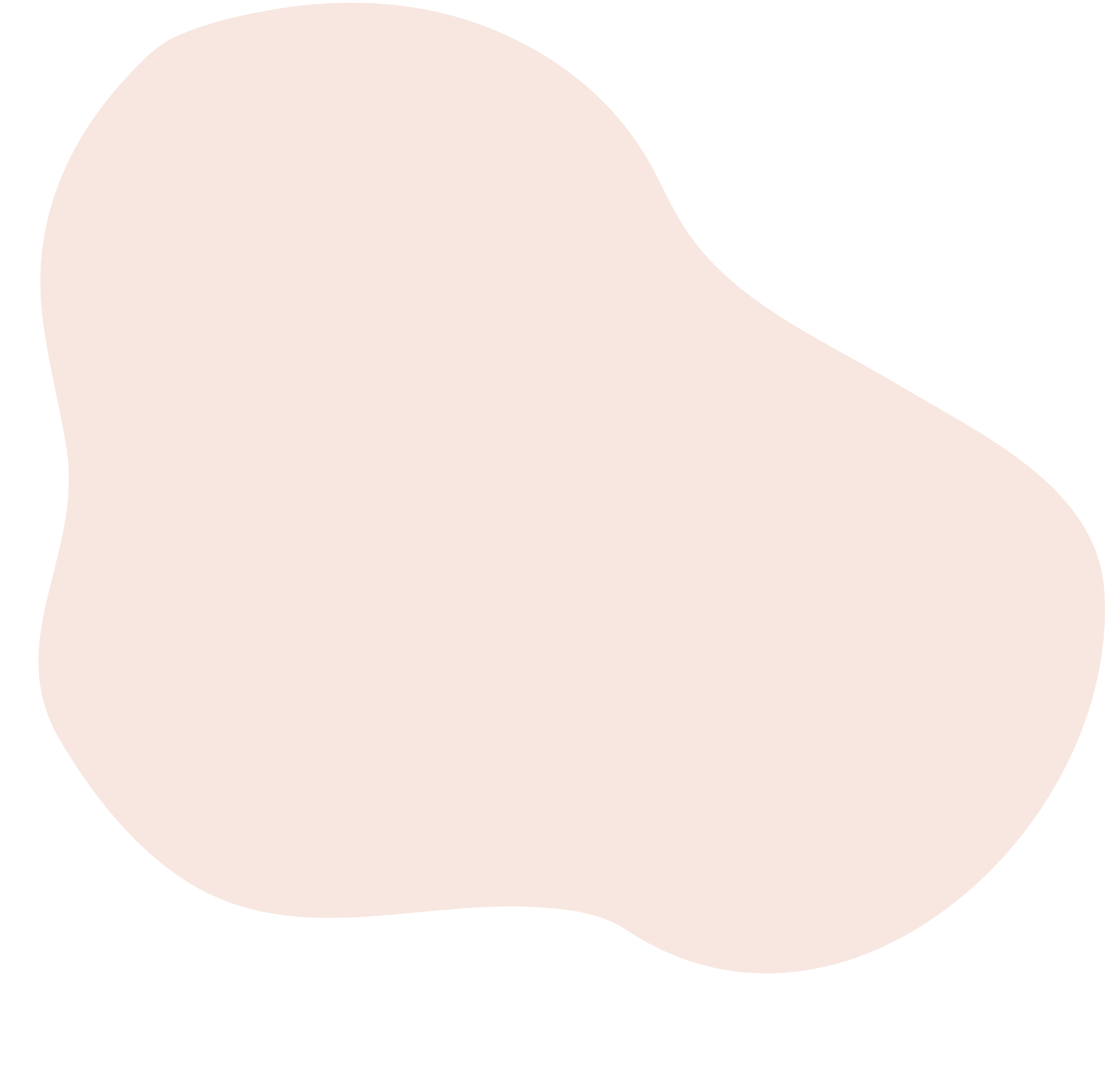 Важно обратить внимание
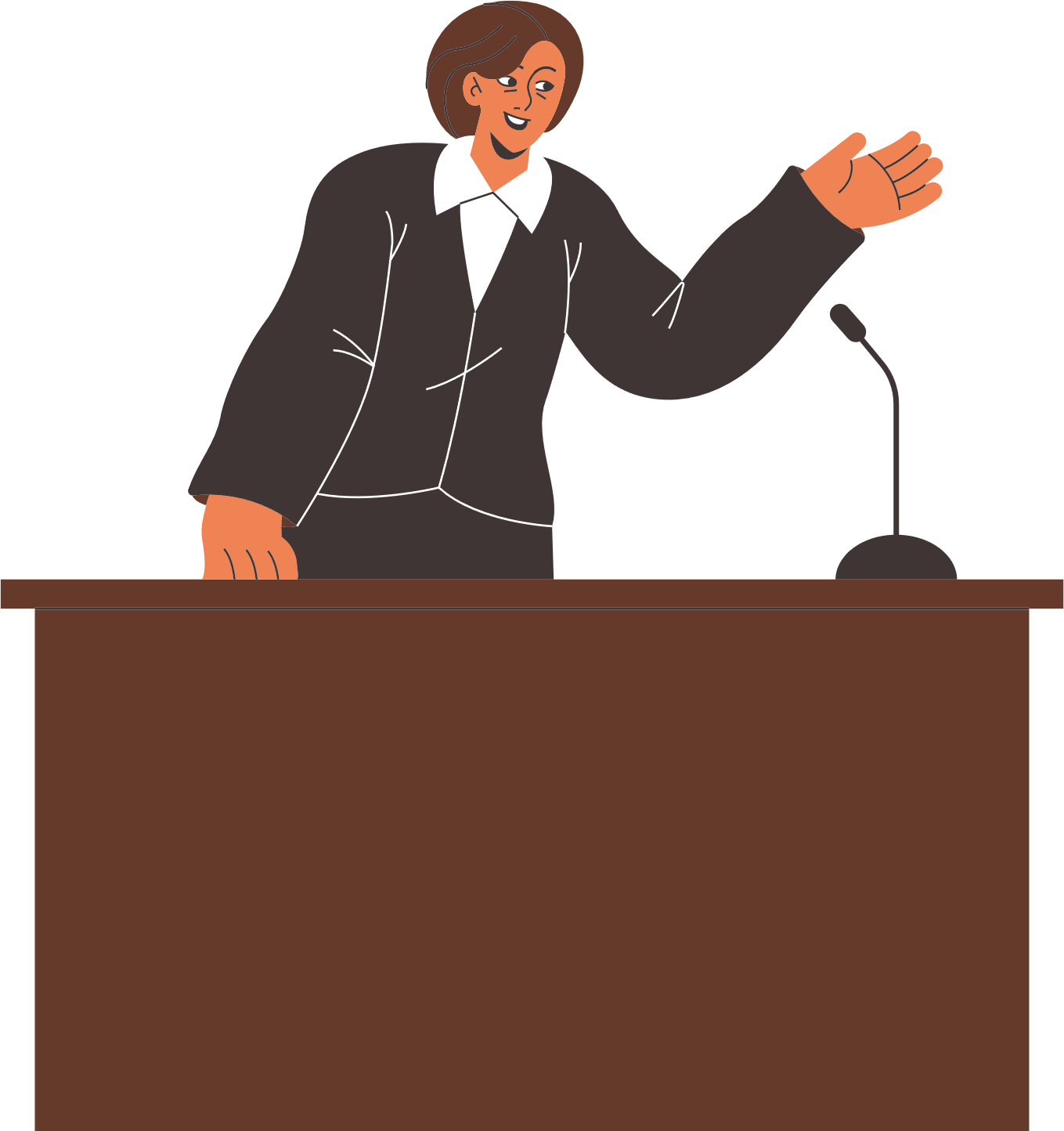 В части 5 ст. 291.1 УК РФ установлена ответственность за обещание или предложение посредничества во взяточничестве. Санкции, предусмотренные частями первой и пятой ст. 291.1 УК РФ, показывают, что обещание взятки или предложение посредничества во взяточничестве законодательством признаются более опасными, нежели собственно посредничество.
 
Преступления взяточничества являются скрытыми и в разглашении их совершения не заинтересована ни одна из сторон (взяткополучатель и взяткодатель). Довольно часто участники этого преступления для придания большей конспиративности его совершения используют иных лиц, которым доверяют, в том числе родственников, близких людей. Однако если имущественная выгода в виде денег, иных ценностей, оказание материальных услуг предоставлены родным и близким должностного лица с его согласия либо если он не возражал против этого и использовал свои служебные полномочия в пользу взяткодателя, то действия должностного лица признаются получением взятки, а родственники или близкие должностного лица, «помогавшие» в преступлении привлекаются к уголовной ответственности за посредничество во взяточничестве.
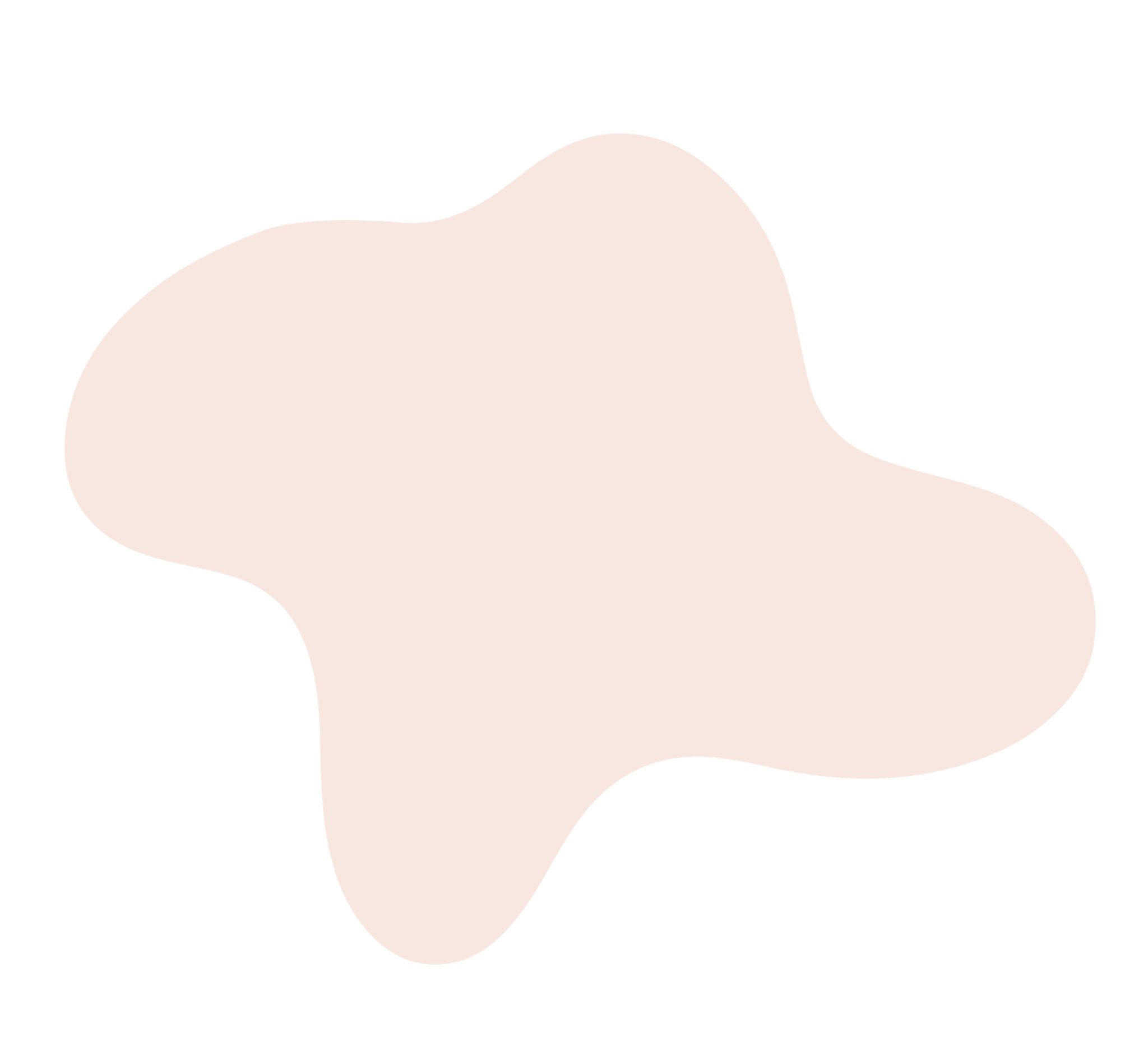 Служебный подлог
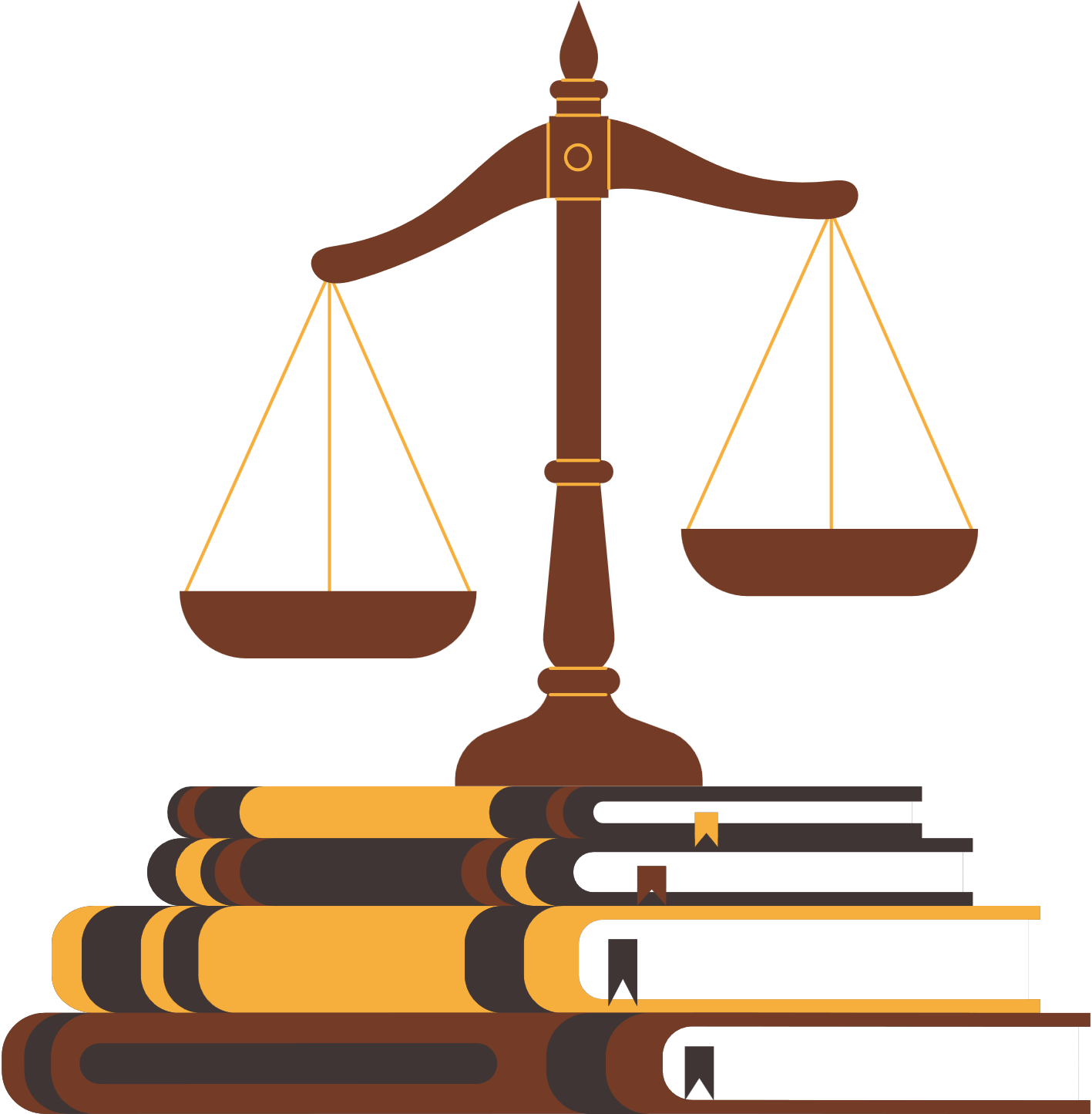 (ст. 292 УК РФ) является внесение должностным лицом, а также государственным служащим или служащим органа местного самоуправления, не являющимся должностным лицом, в официальные документы заведомо ложных сведений, а равно внесение в указанные документы исправлений, искажающих их действительное содержание, если эти деяния совершены из корыстной или иной личной заинтересованности.  
Содержание используемых в статье категорий состоит в следующем. Официальным документом, о котором говорится в норме ст. 292 УК РФ, является документ, удостоверяющий факты, влекущие юридические последствия в виде предоставления или лишения прав, возложения или освобождения от обязанностей, изменения объема прав и обязанностей. Это — листки временной нетрудоспособности, медицинские книжки, экзаменационные ведомости, зачетные книжки, справки о заработной плате, протоколы комиссий по осуществлению закупок, свидетельства о регистрации автомобиля и т.п.
Под внесением заведомо ложных сведений, исправлений признается отражение заведомо не соответствующих действительности фактов как в уже существующих официальных документах, так и путем изготовления нового документа, в том числе с использованием бланка соответствующего документа.
Самым мягким наказанием за служебный подлог является штраф, а самым суровым — лишение свободы на срок до четырех лет с лишением права занимать определенные должности или заниматься определенной деятельностью на срок до трех лет или без такового.
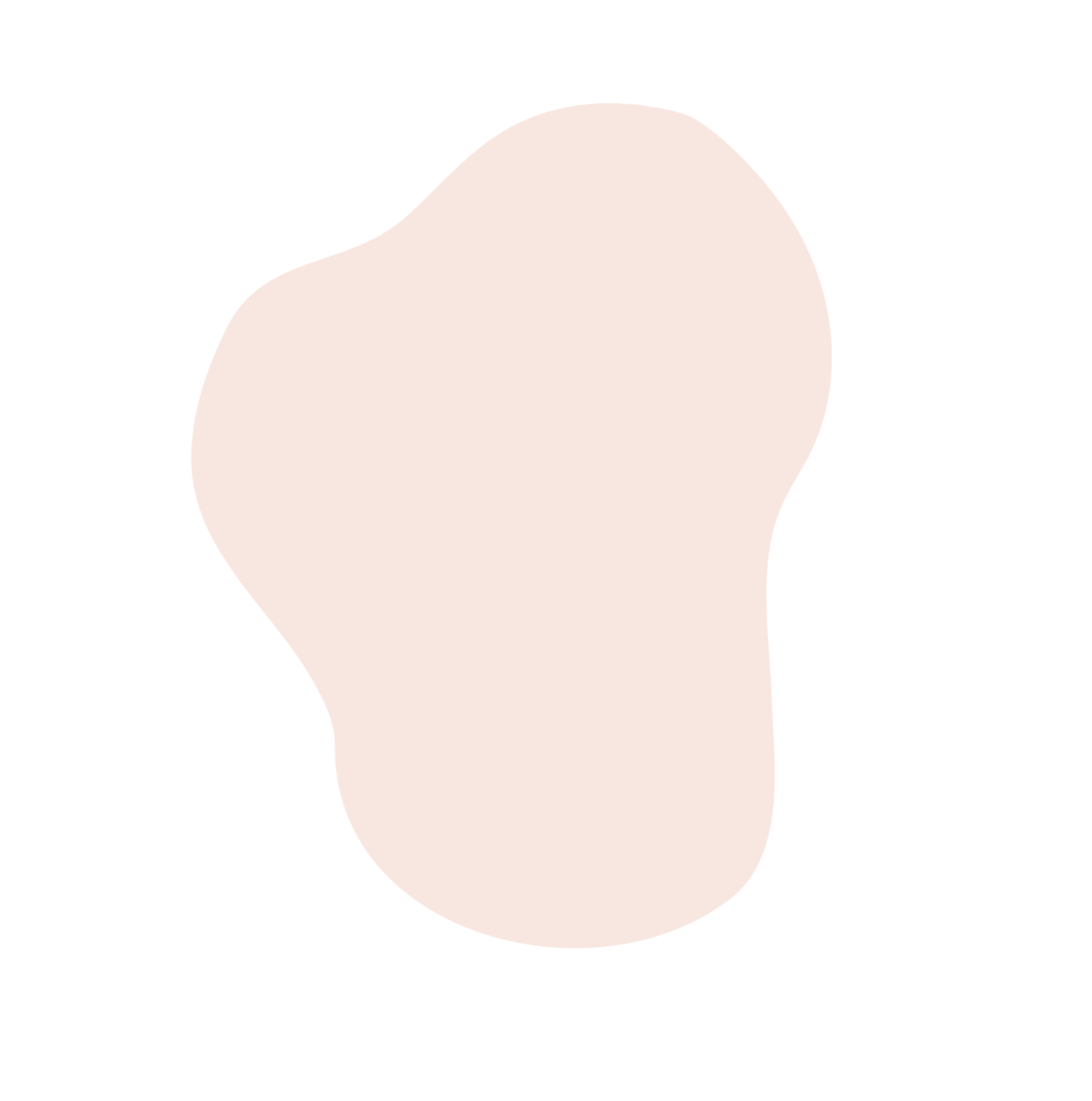 HOME
ABOUT
SERVICE
CONTACT
Коммерческий подкуп
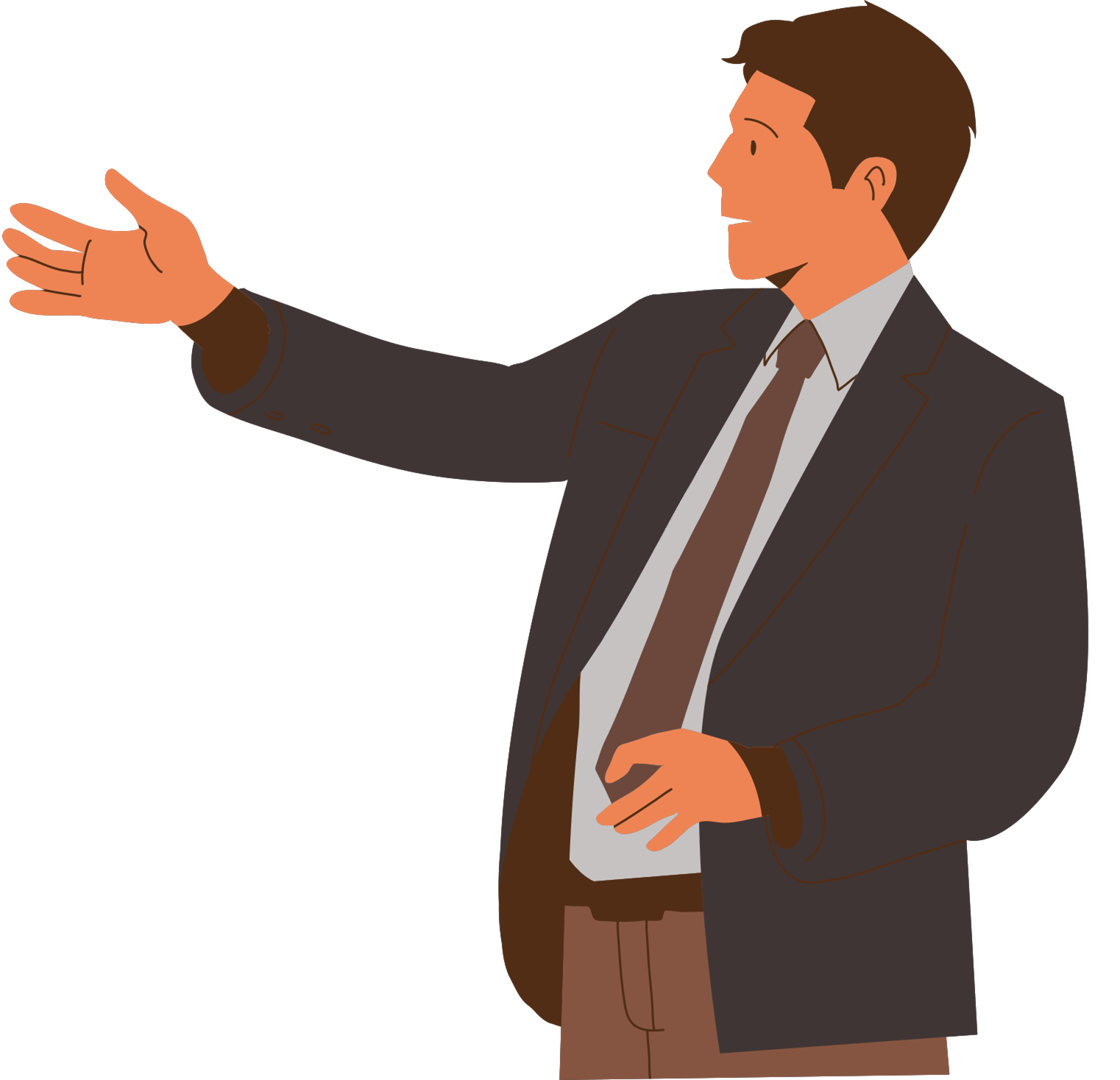 Данный вид дачи-получения незаконного вознаграждения совершается вне системы органов государственной власти, гражданами, не имеющими статуса должностных лиц, что определяет многие особенности данного состава преступления. Ответственность за такие действия регламентирована в ст. 204 УК РФ. Ответственность возлагается на лицо, выполняющее управленческие функции. 
Согласно норме ст. 204 УК РФ коммерческий подкуп образуют собой различные действия.
Во-первых, это незаконная передача лицу, выполняющему управленческие функции в коммерческой или иной организации, денег, ценных бумаг, иного имущества, оказание ему услуг имущественного характера, предоставление иных имущественных прав за совершение действий (бездействие)в интересах дающего в связи с занимаемым этим лицом служебным положением.
Во-вторых, незаконное получение лицом, выполняющим управленческие функции в коммерческой или иной организации, денег, ценных бумаг, иного имущества, а равно незаконное пользование услугами имущественного характера или другими имущественными правами за совершение действий (бездействие) в интересах дающего в связи с занимаемым этим лицом служебным положением.
Самым мягким наказанием за коммерческий подкуп является штраф, а самым суровым — лишение свободы на срок до 12 лет. За коммерческий подкуп виновный может быть лишен права занимать определенные должности или заниматься определенной деятельностью на срок до трех лет.
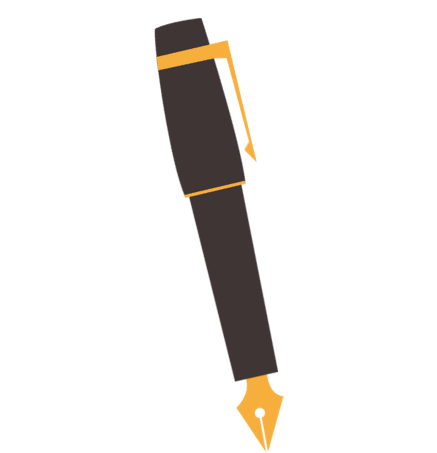 Необходимо знать, что законодатель
предусмотрел в Уголовном кодексе Российской Федерации
 ответственность за заведомо ложный донос,
 в том числе и о вымогательстве взятки; 
такое преступление наказывается лишением свободы
на срок до шести лет (ст. 306 УК РФ).
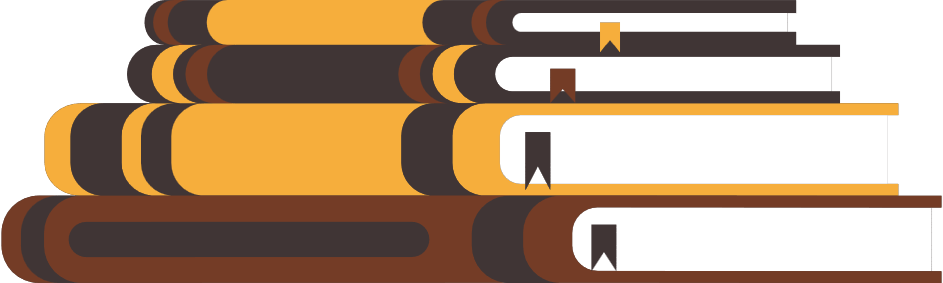